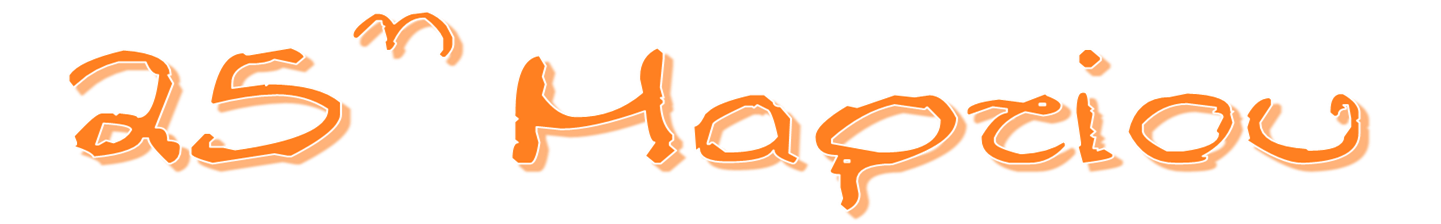 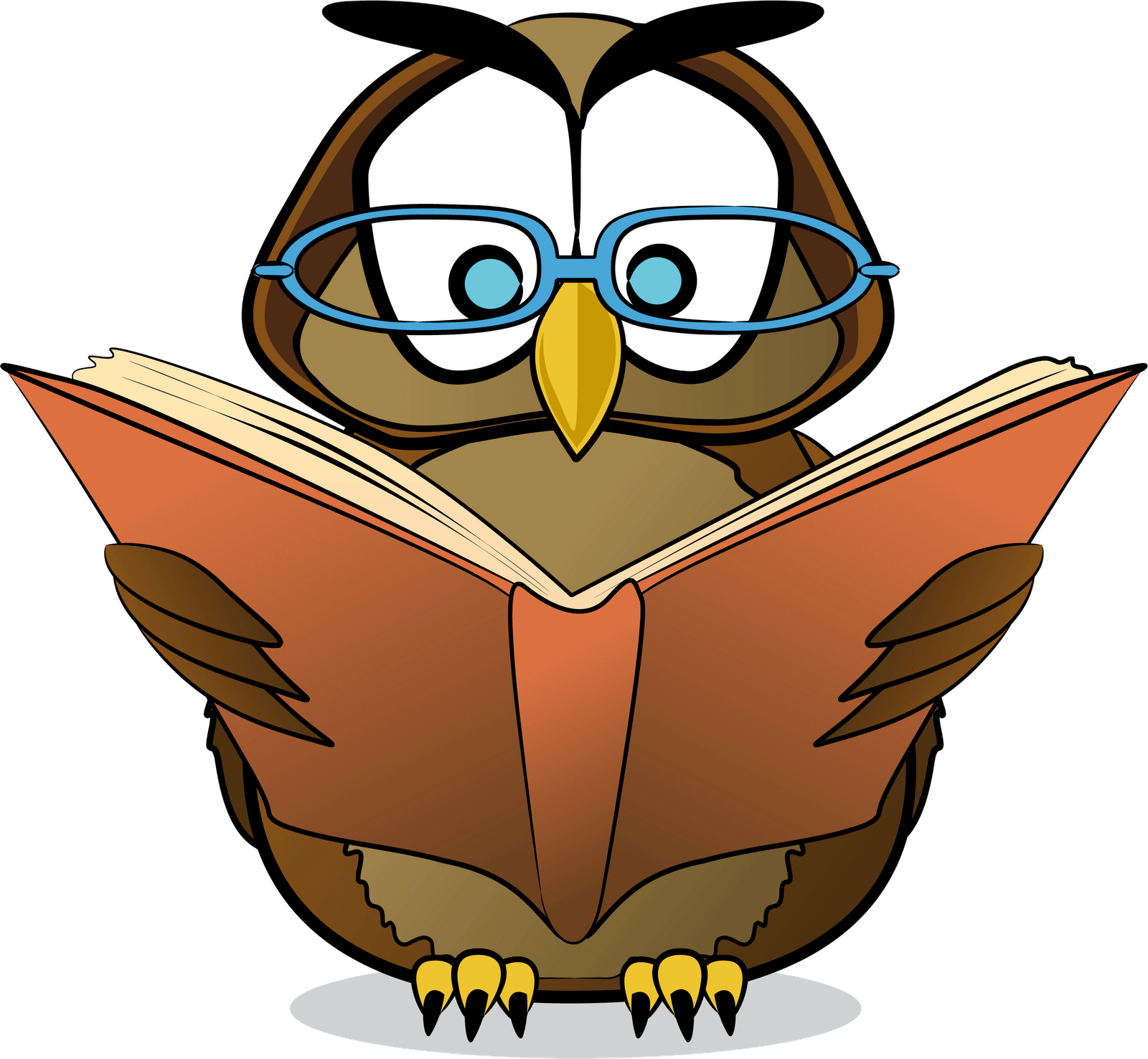 Σημαντικές πληροφορίες
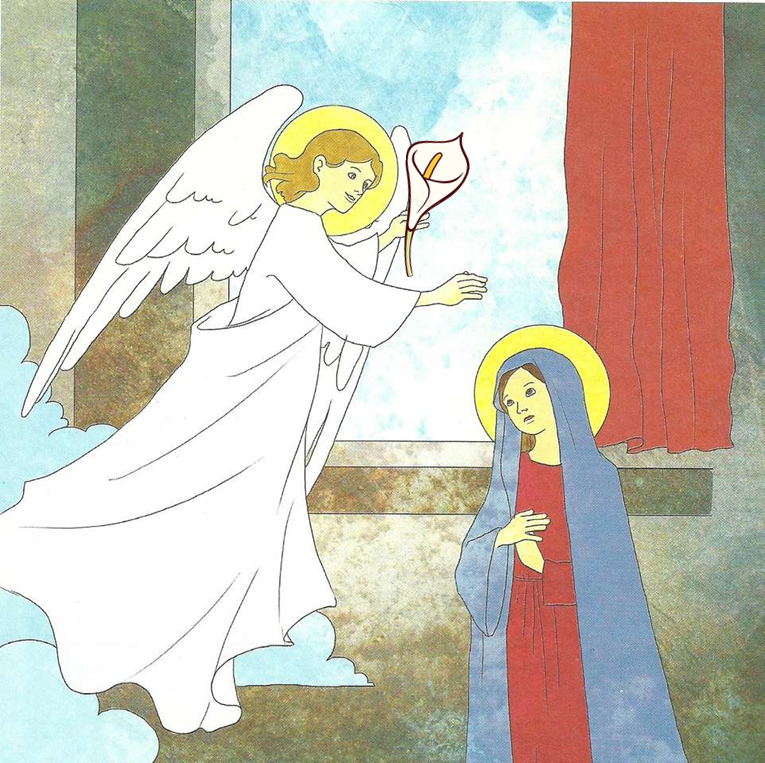 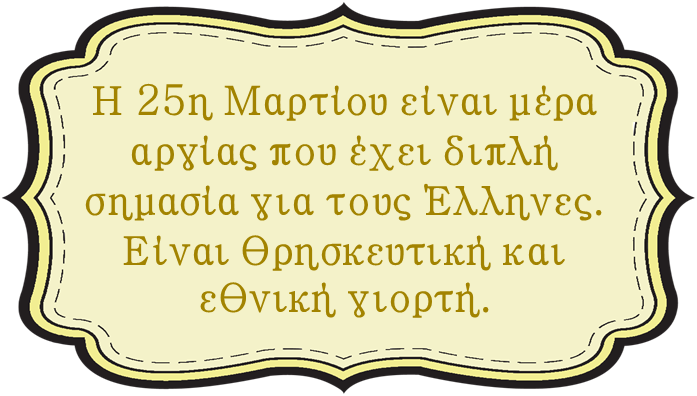 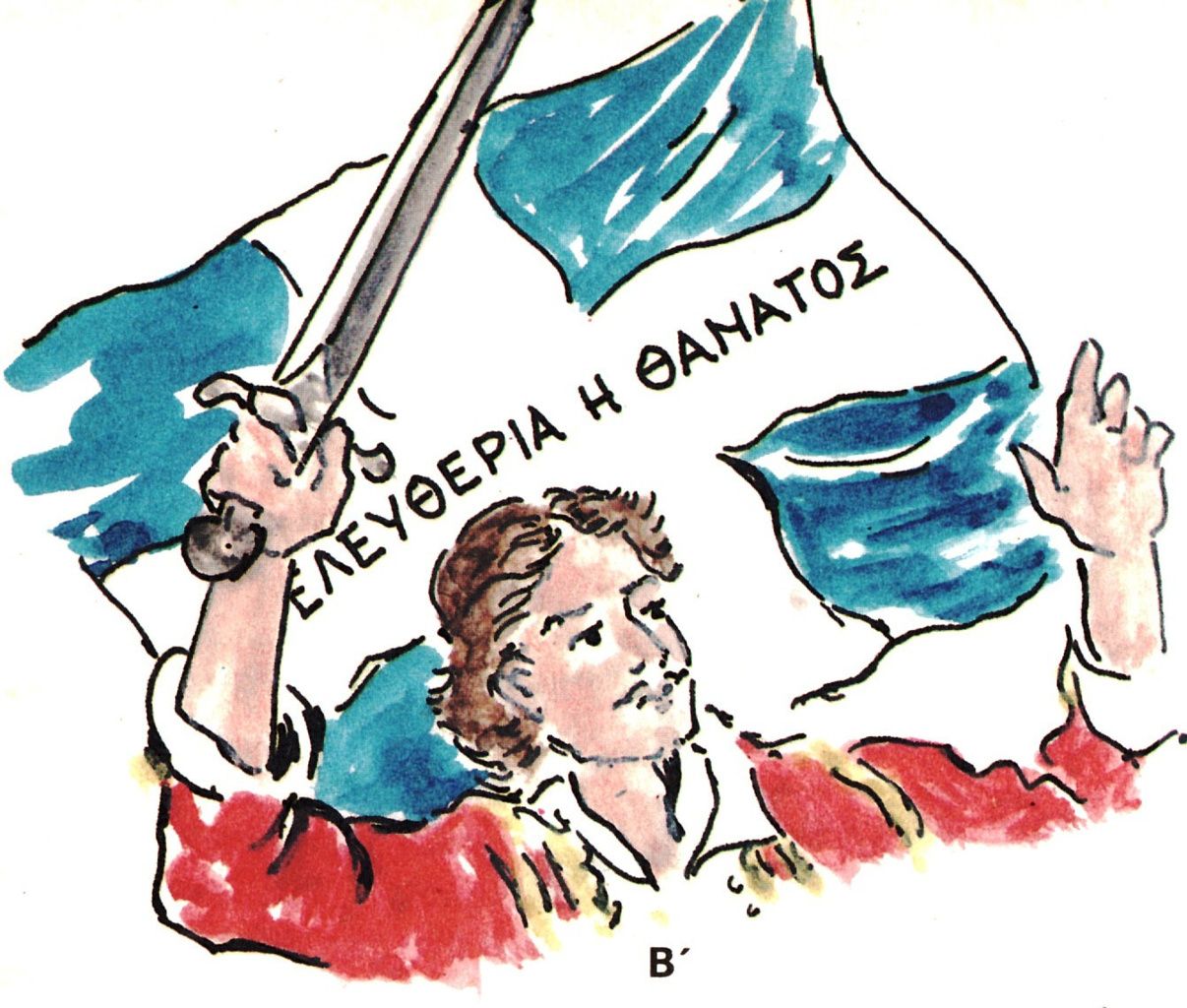 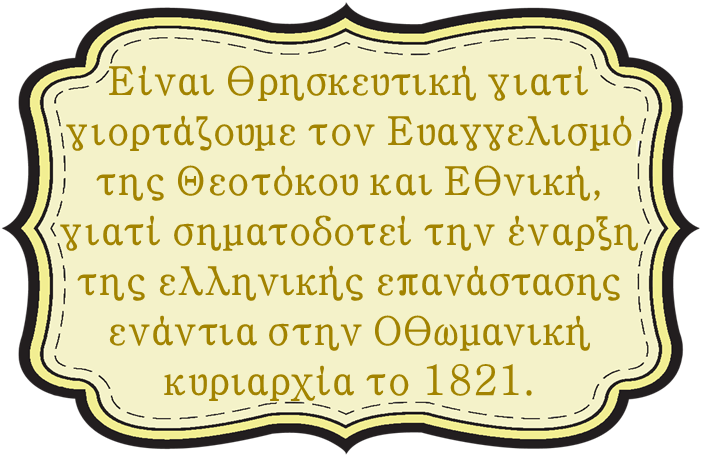 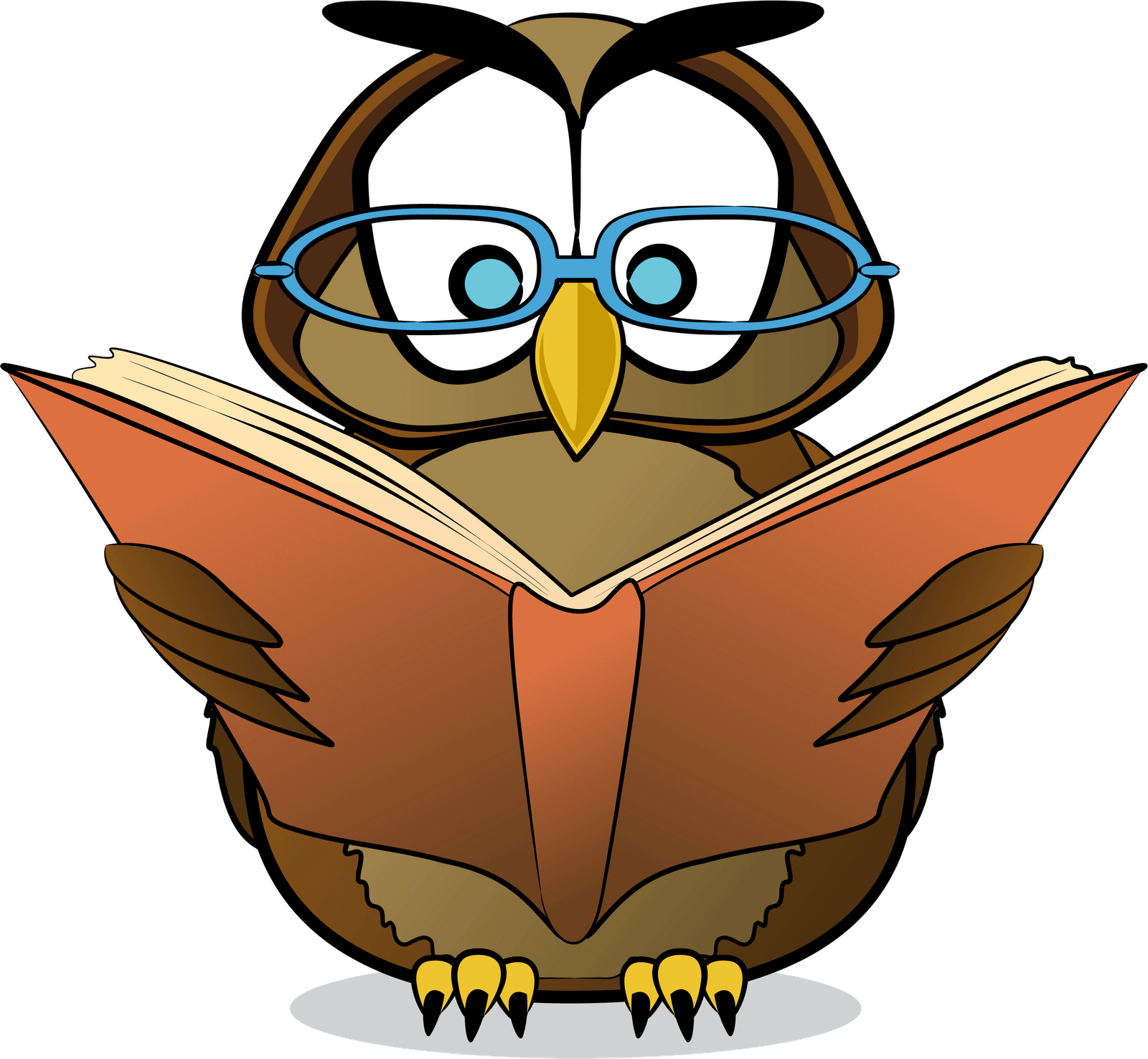 Ευαγγελισμός της Θεοτόκου
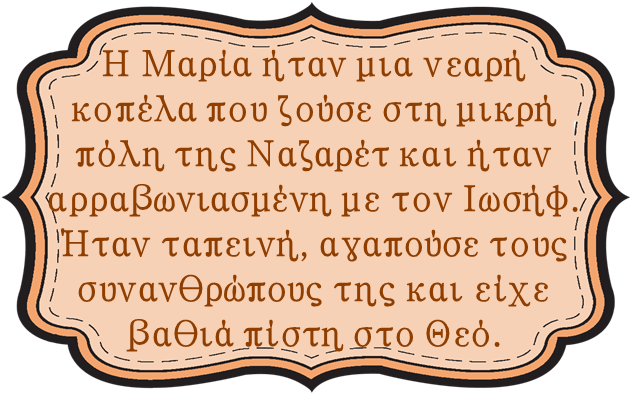 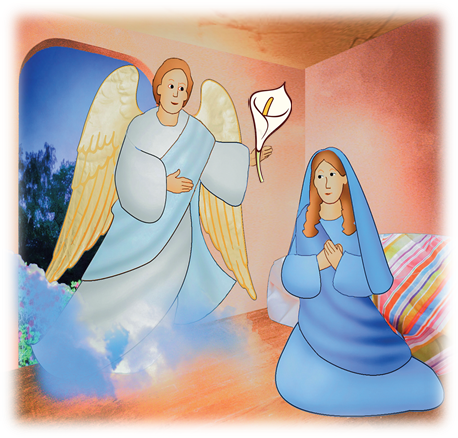 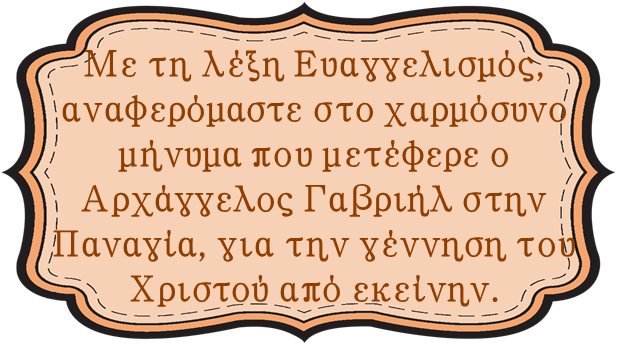 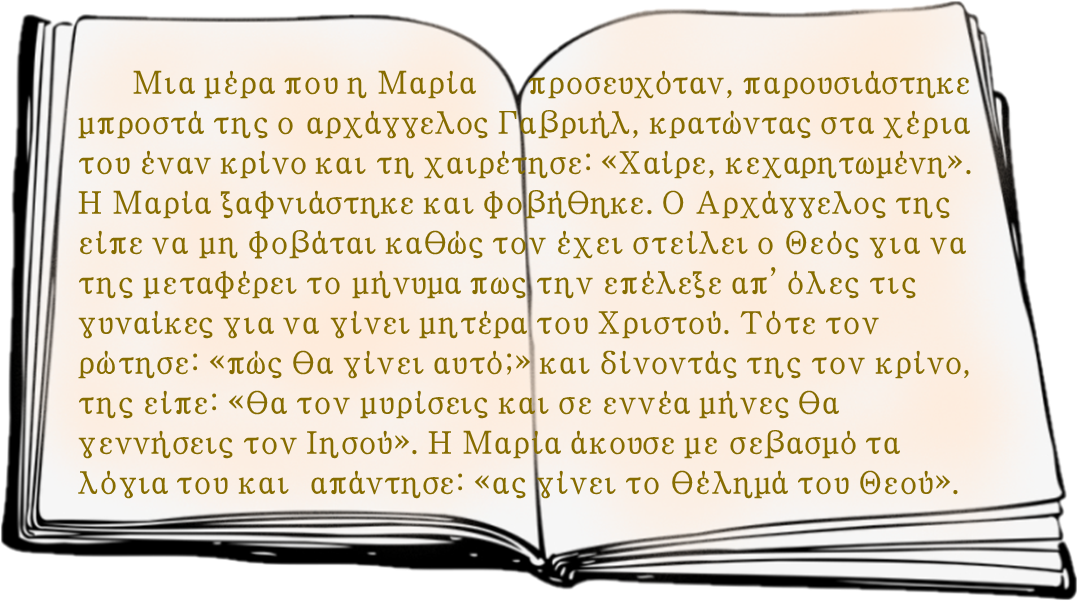 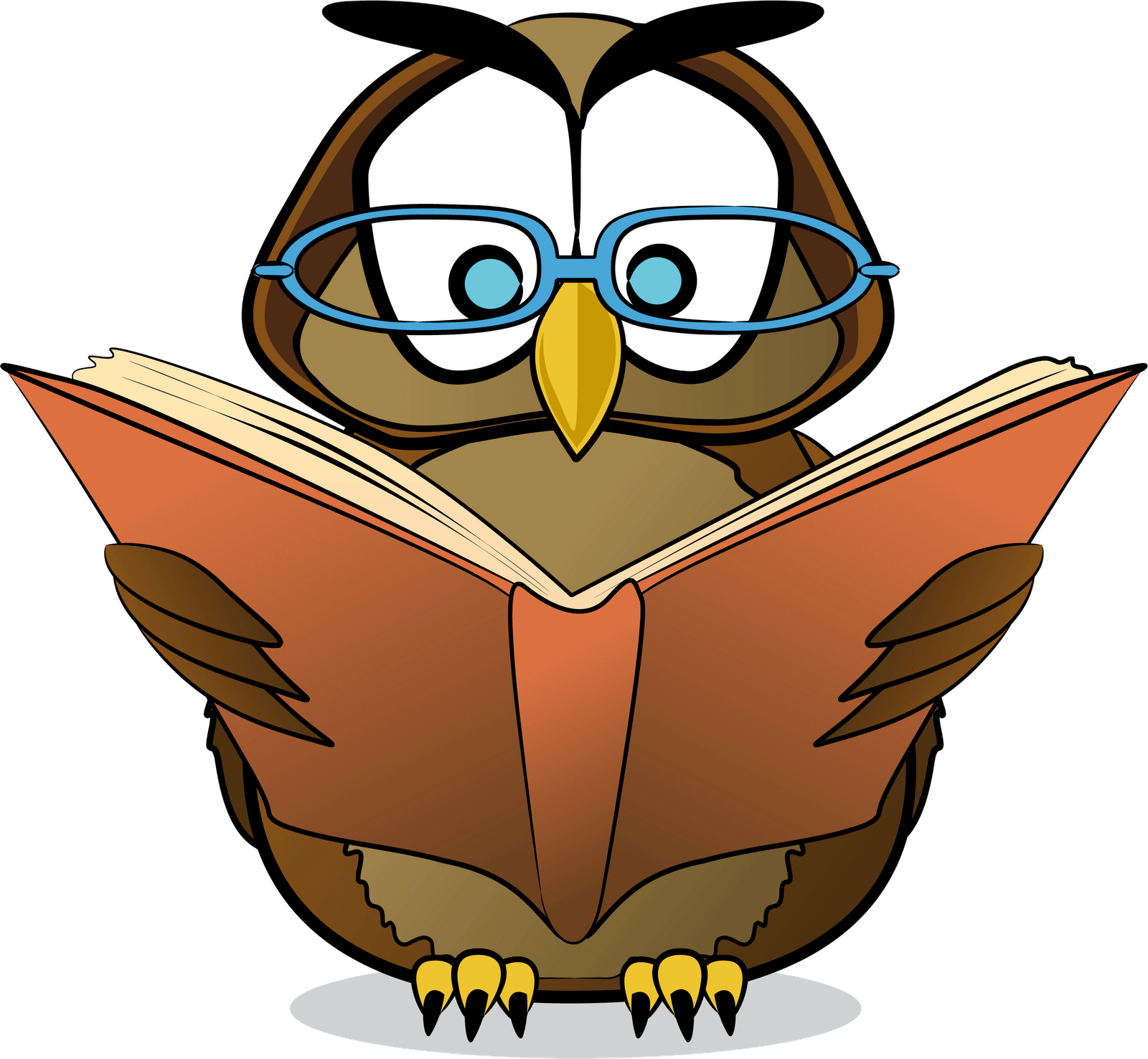 Ευαγγελισμός της Θεοτόκου
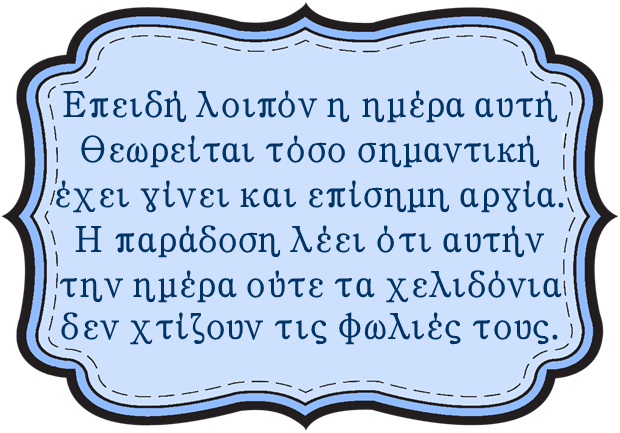 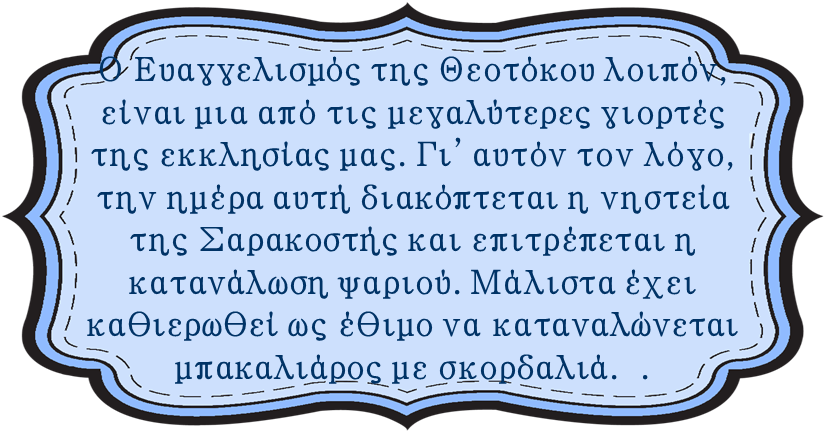 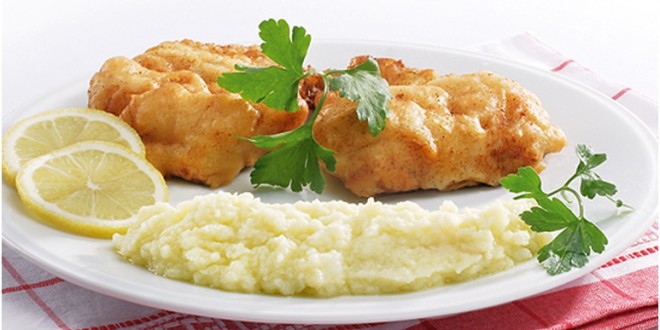 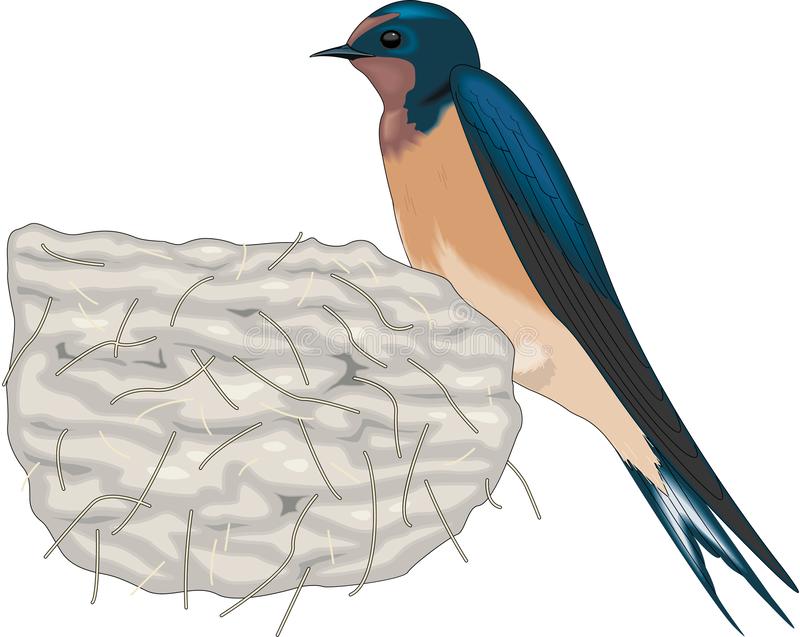 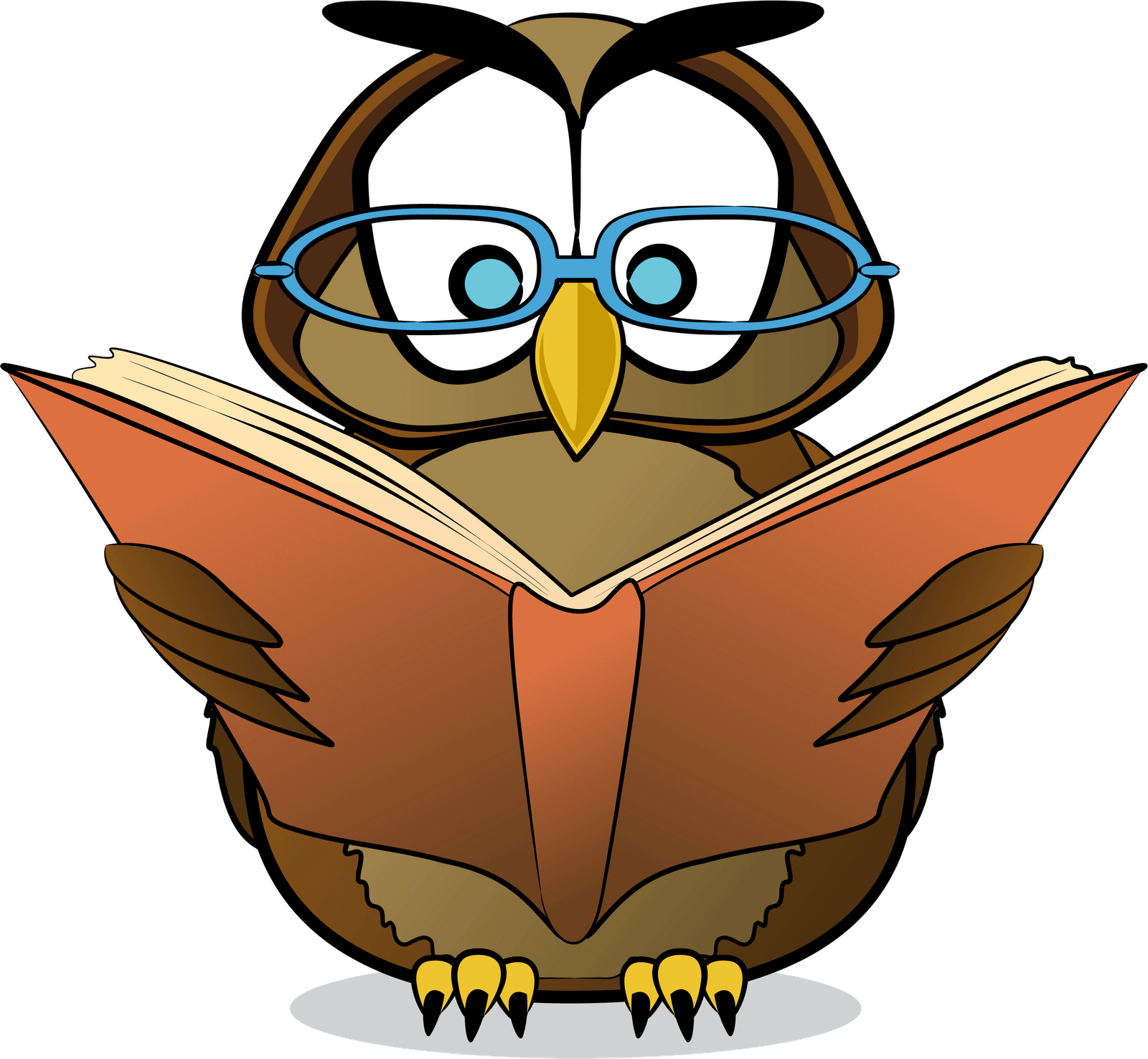 Έθιμα του Ευαγγελισμού
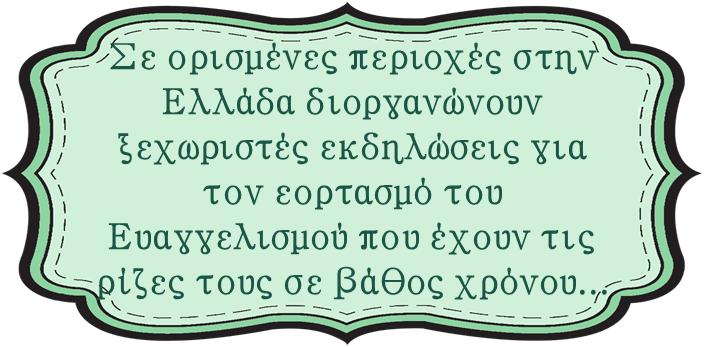 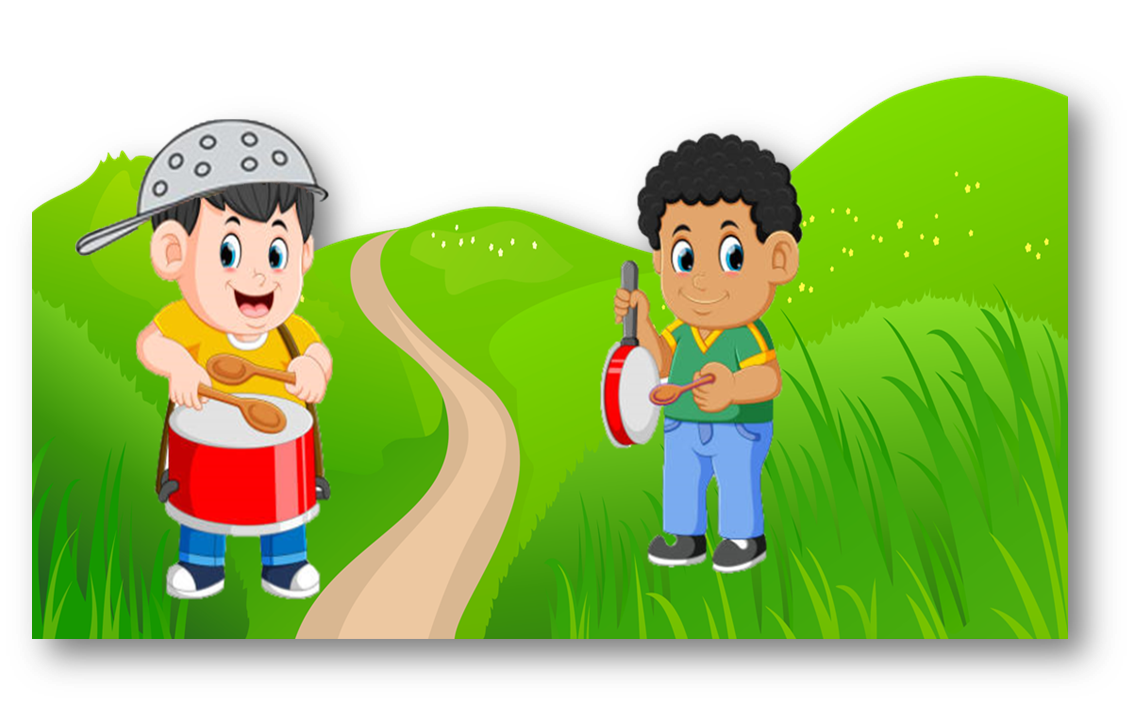 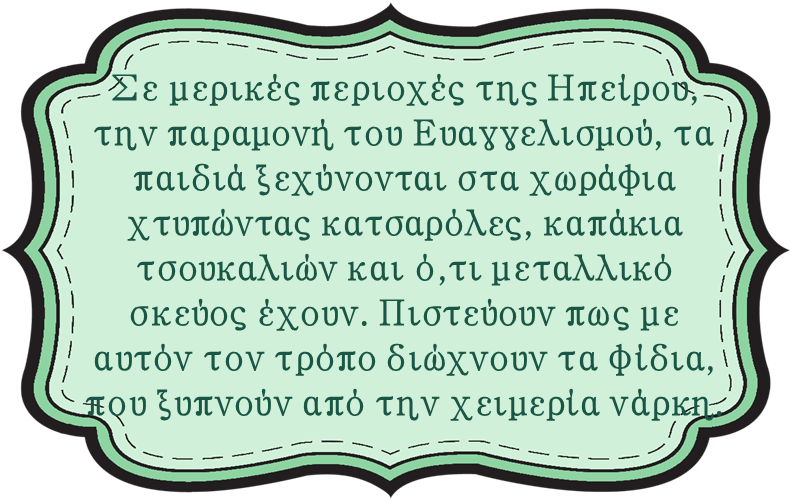 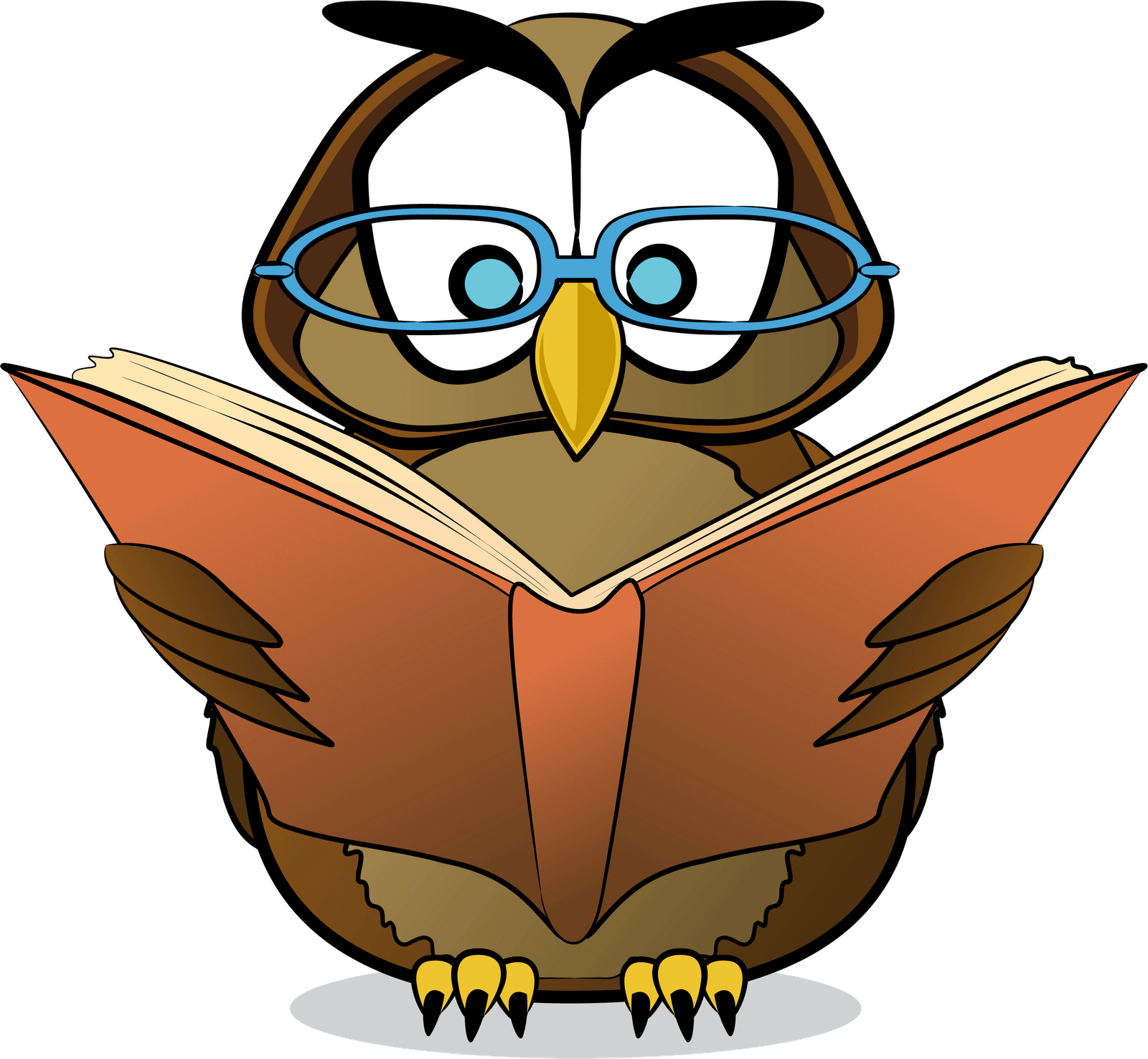 Έθιμα του Ευαγγελισμού
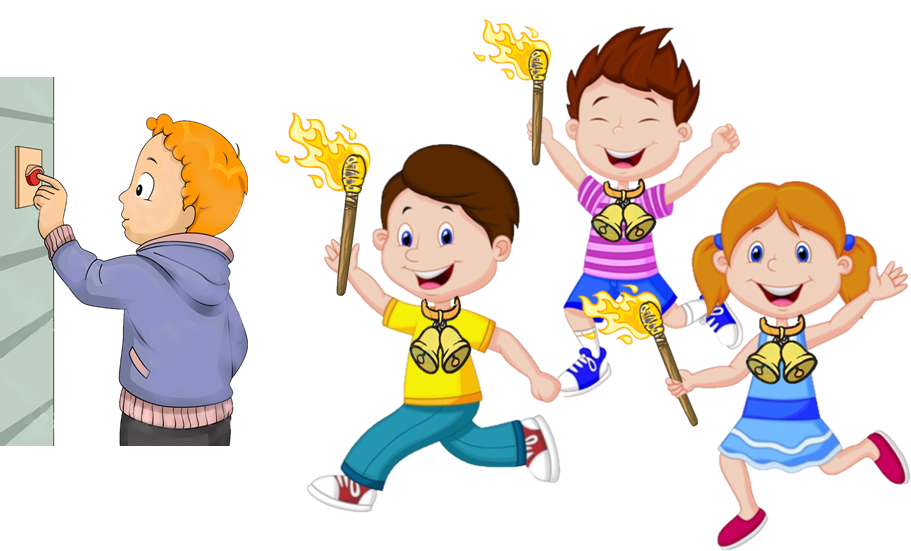 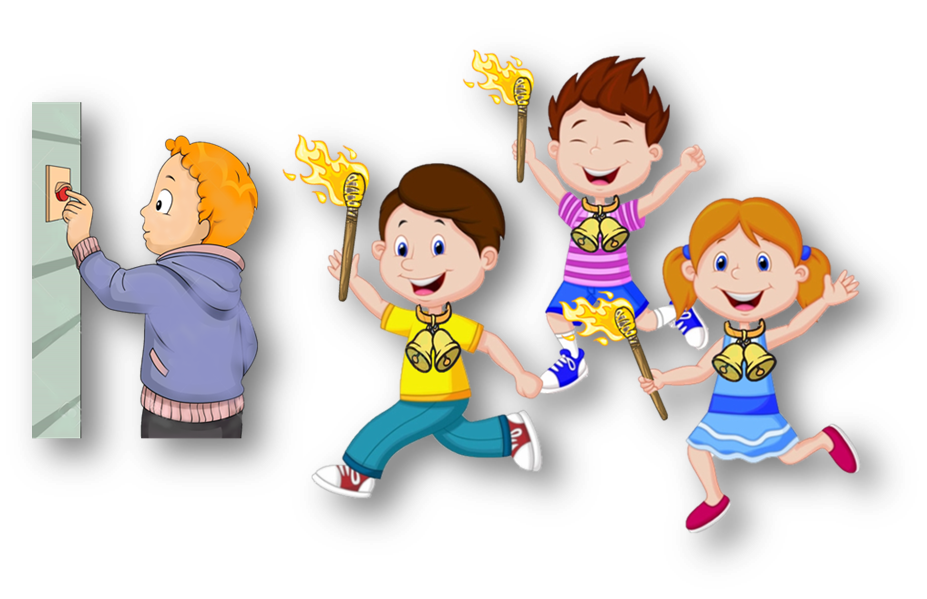 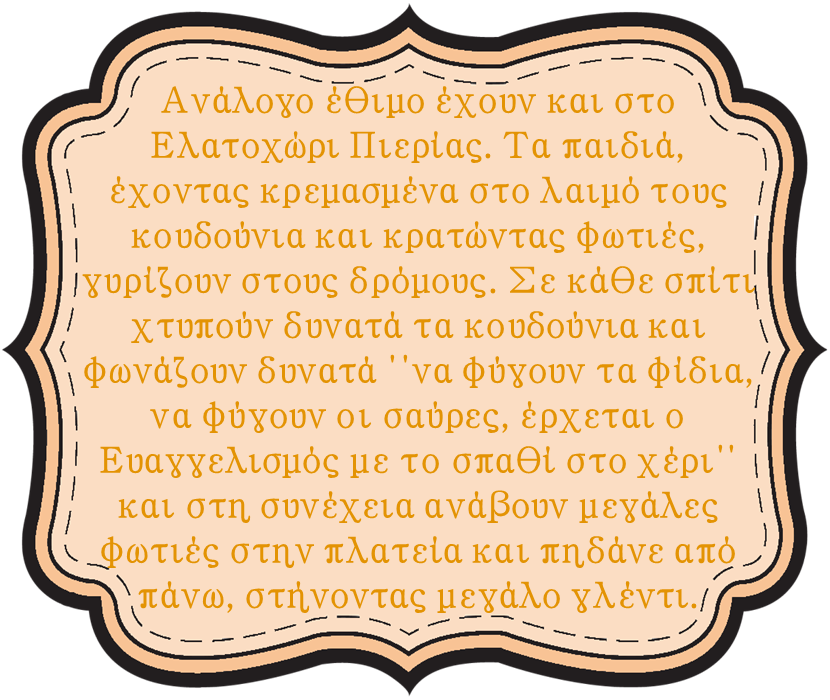 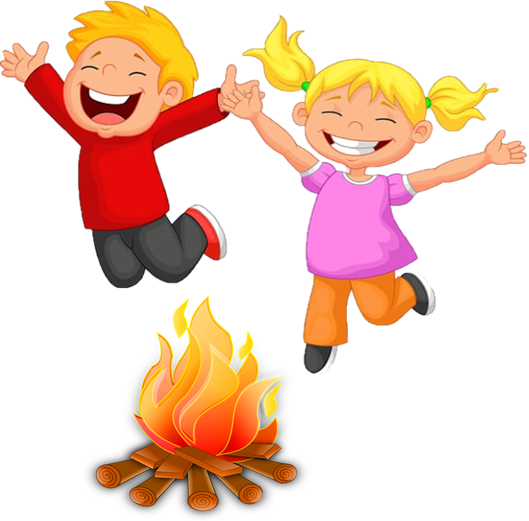 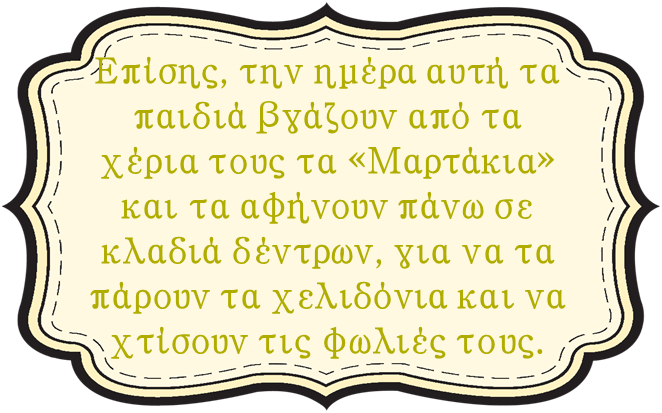 https://www.youtube.com/watch?v=k0FauM9-5mM&ab_channel=%CE%93%CE%B9%CF%89%CF%81%CE%B3%CE%BF%CF%82%CE%A3%CE%B9%CE%B4%CE%B5%CF%81%CE%B7%CF%82%CF%84%CE%B1%CE%BE%CE%B9%CE%B4%CE%B5%CF%8D%CE%BF%CE%BD%CF%84%CE%B1%CF%82
Ας το δούμε και σε βίντεο
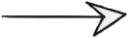 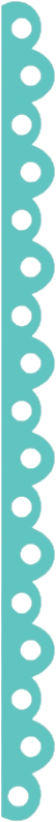 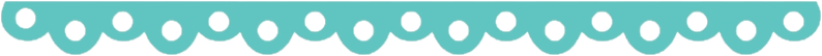 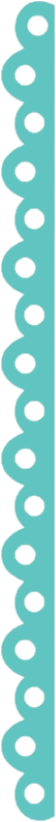 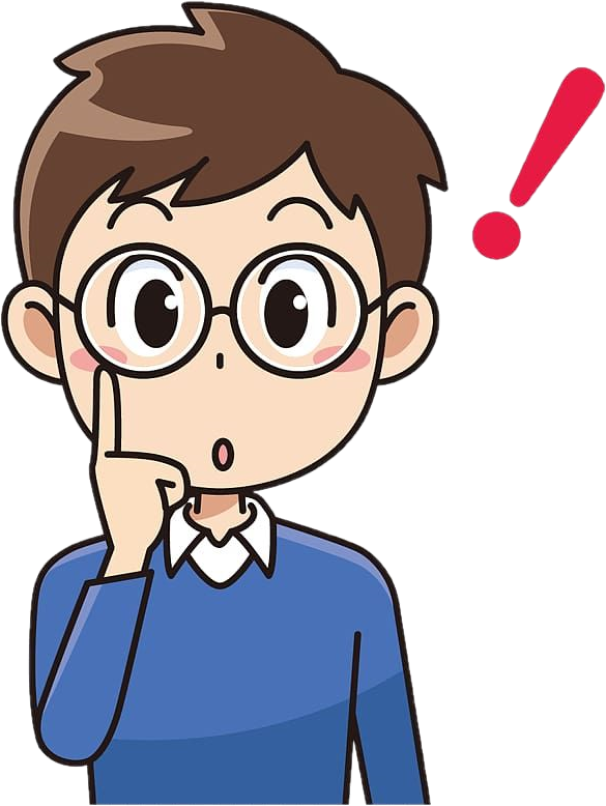 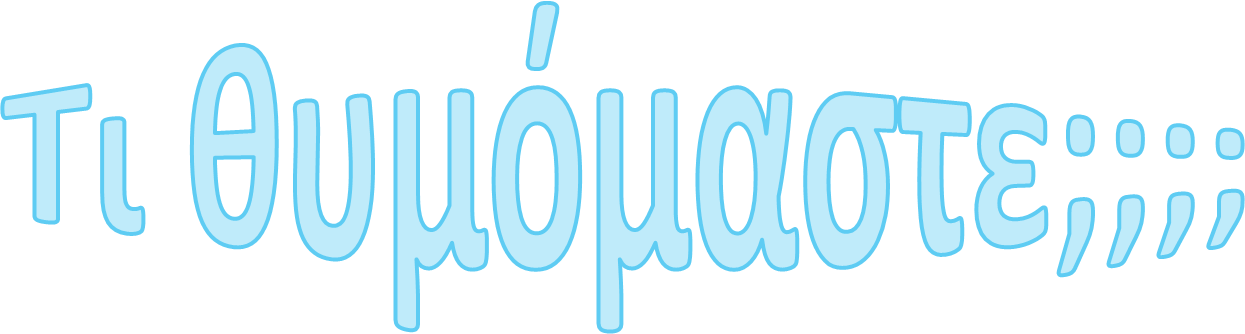 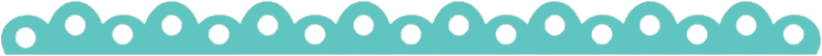 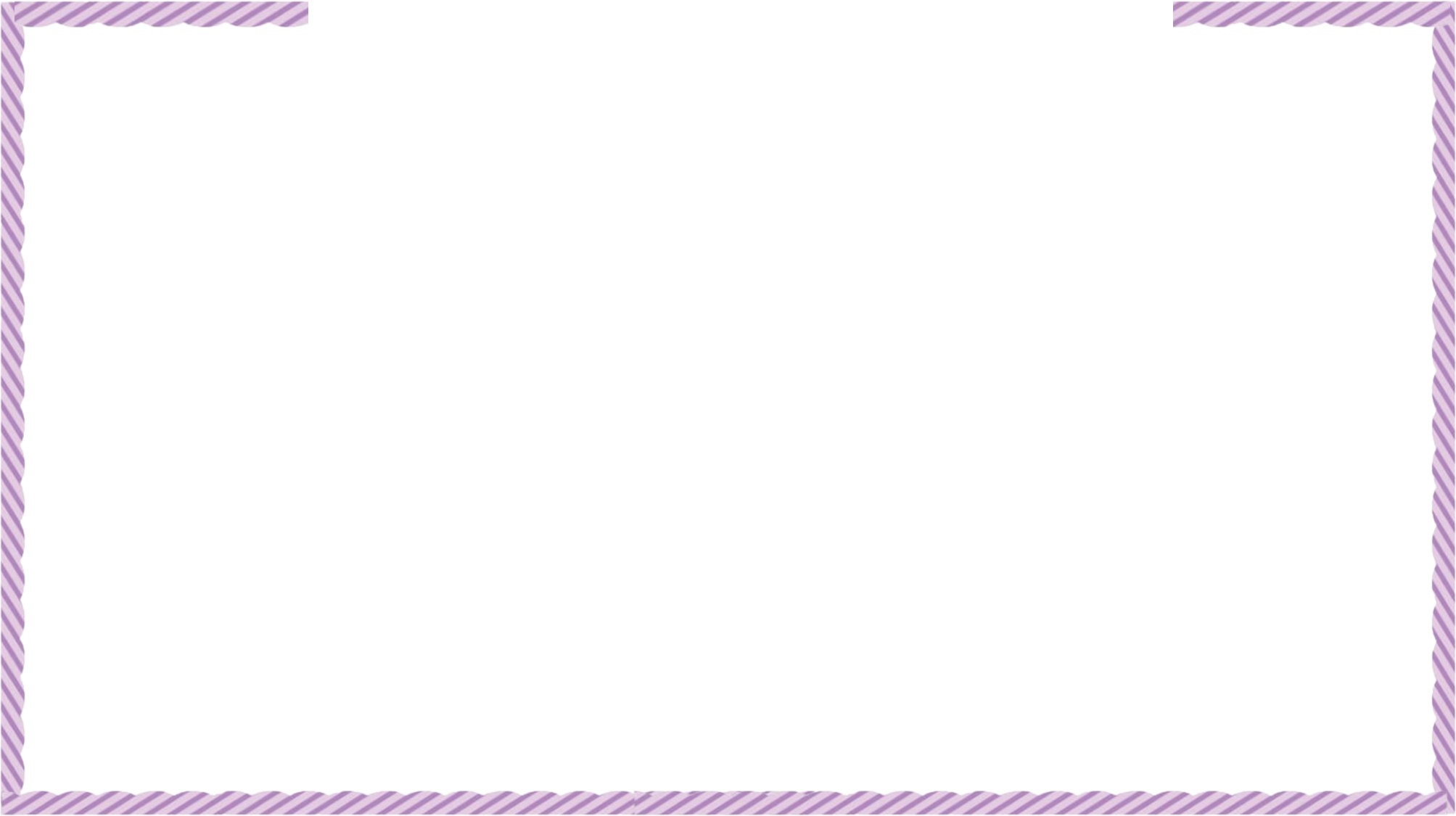 Ποιο είναι το όνομα της Παναγίας;
Μαγδαληνή
Μαρία
Μερόπη
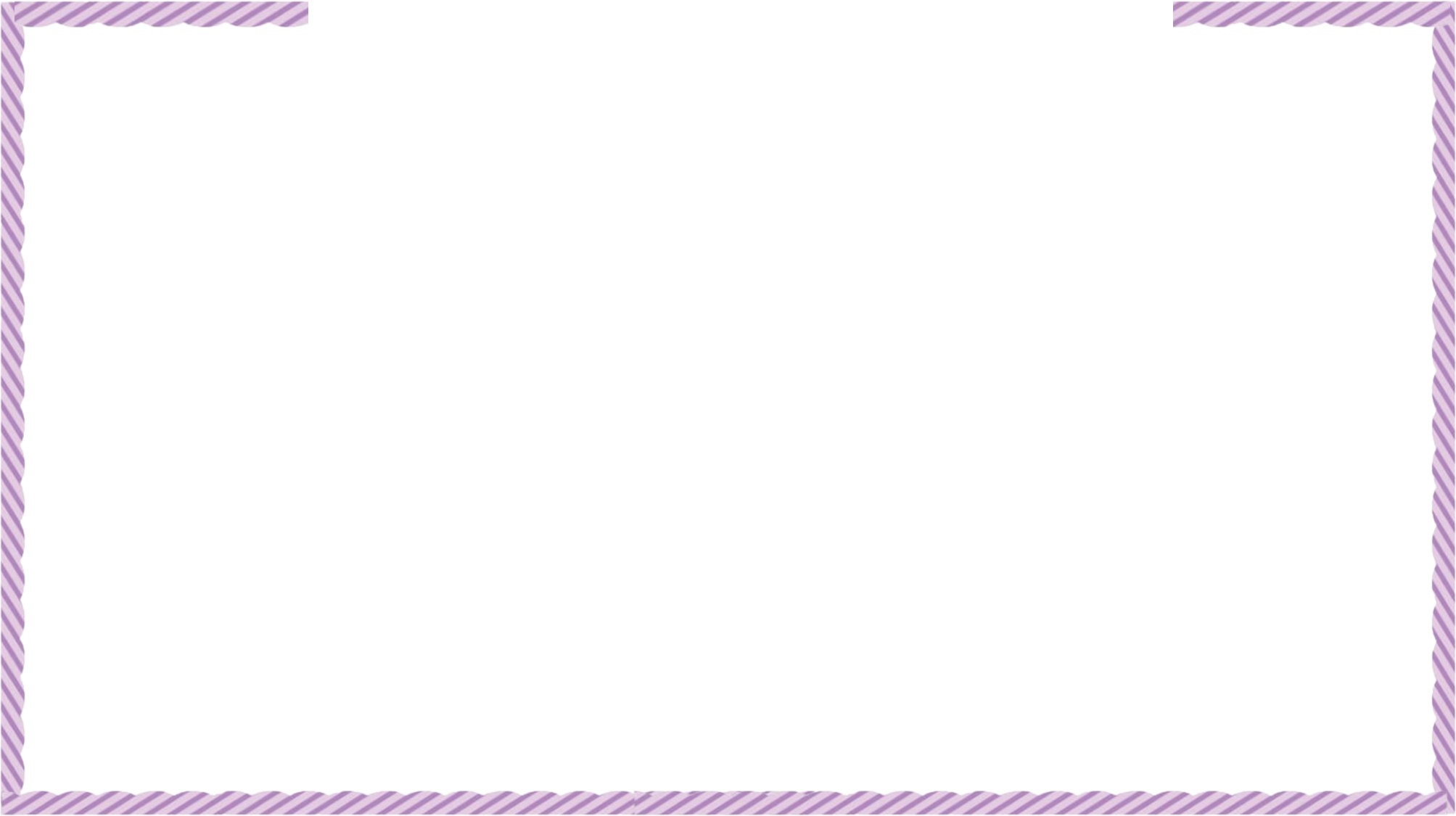 Πού ζούσε η Μαρία;
Ναζαρέτ
Ιερουσαλήμ
Βηθλεέμ
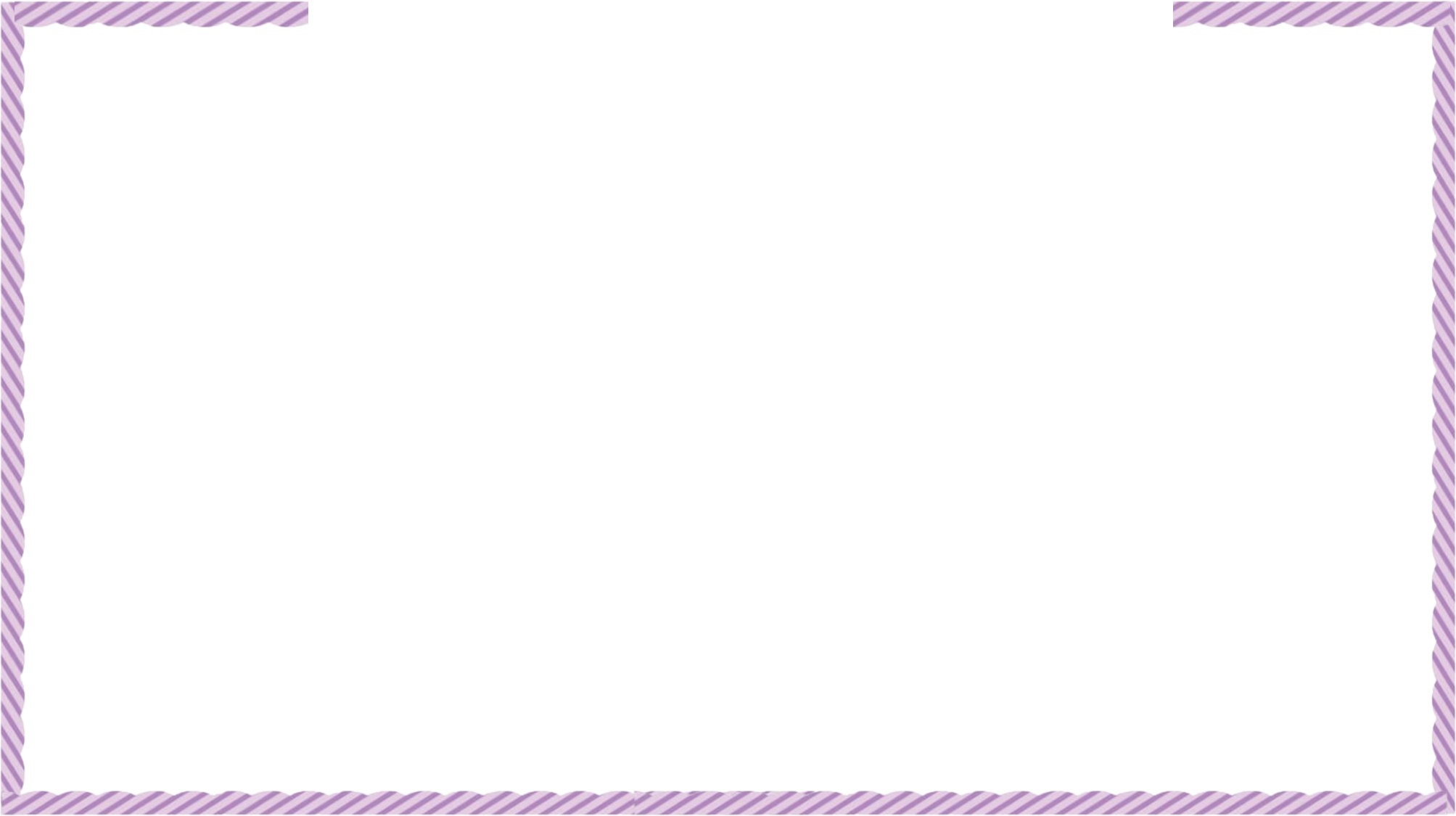 Ποιος εμφανίστηκε μπροστά της;
Ο Αρχάγγελος Γαβριήλ
Ο Αρχάγγελος Ραφαήλ
Ο Αρχάγγελος Μιχαήλ
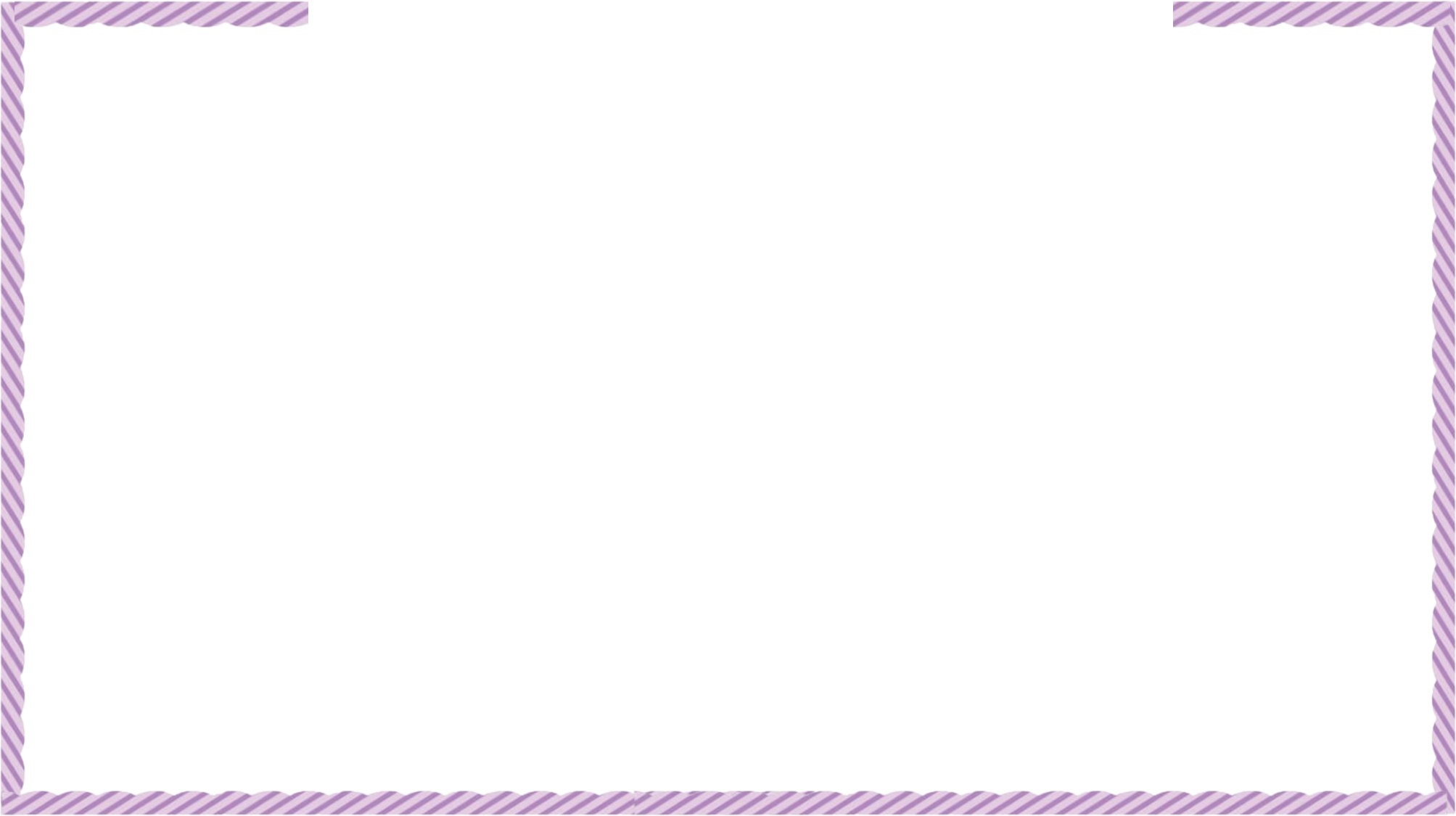 Πώς αντέδρασε όταν εμφανίστηκε ο Αρχάγγελος;
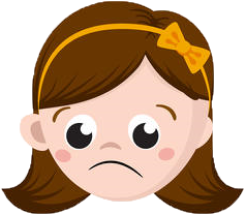 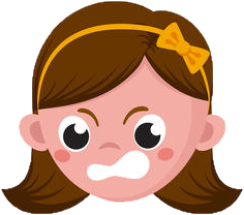 Λυπήθηκε
Νευρίασε
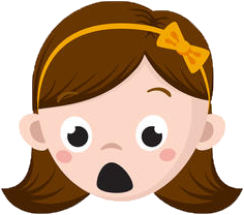 Φοβήθηκε
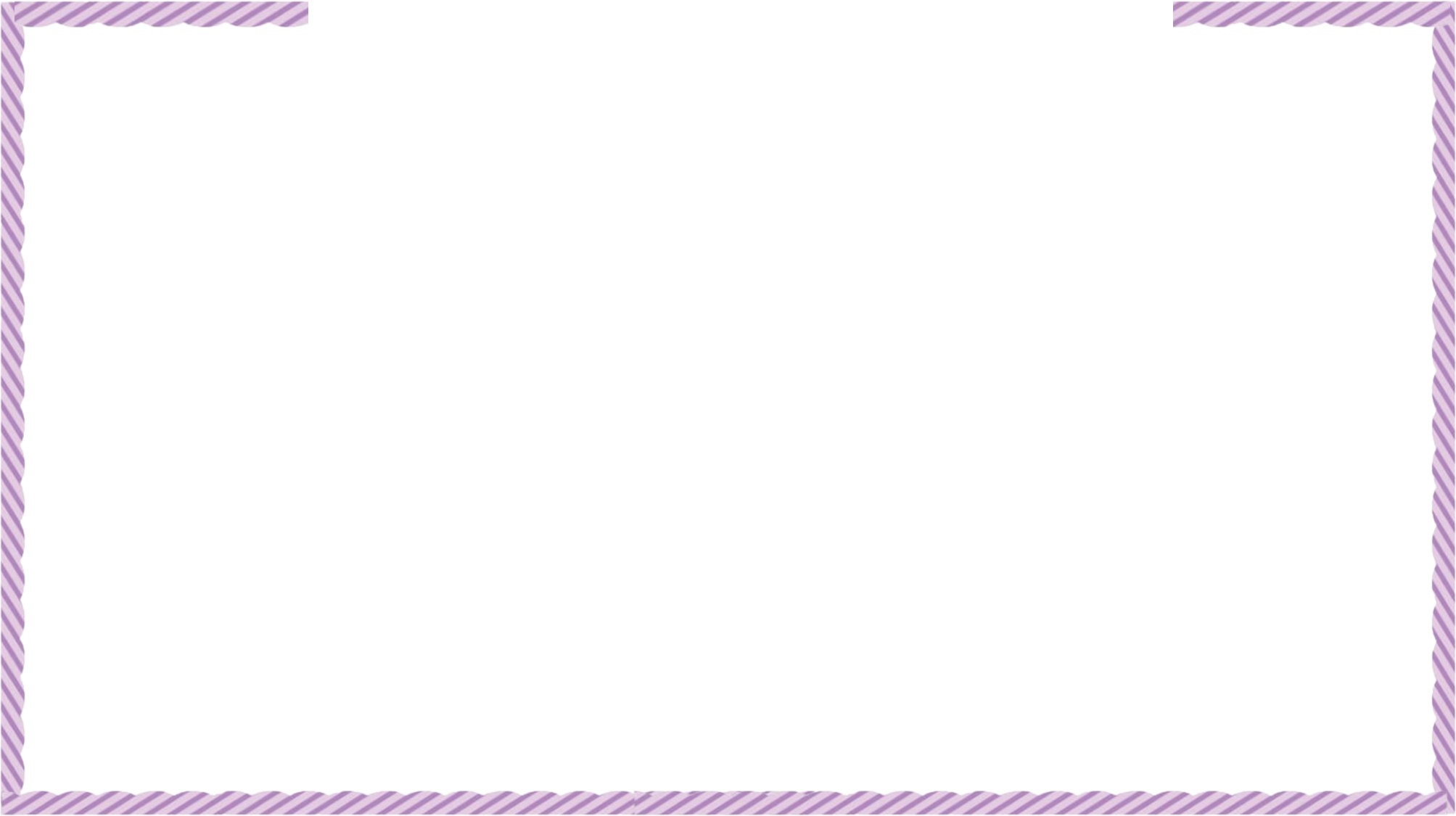 Γιατί την επισκέφτηκε ο Αρχάγγελος Γαβριήλ;
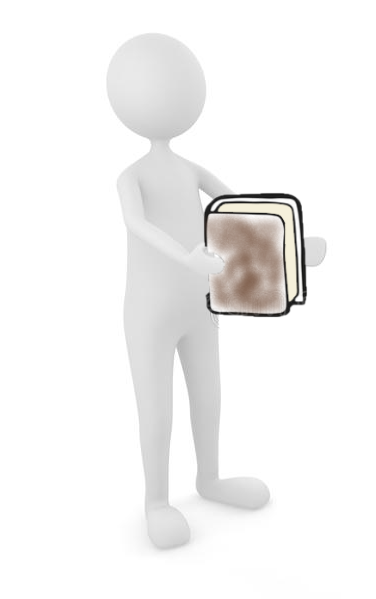 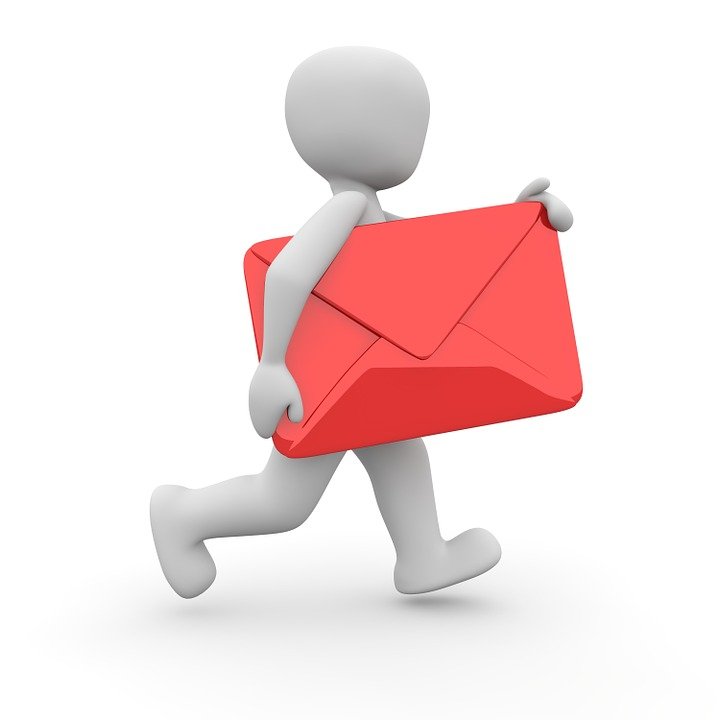 Για να της δώσει
ένα βιβλίο
Για να της μεταφέρει
ένα μήνυμα
Για να δει αν είναι καλά
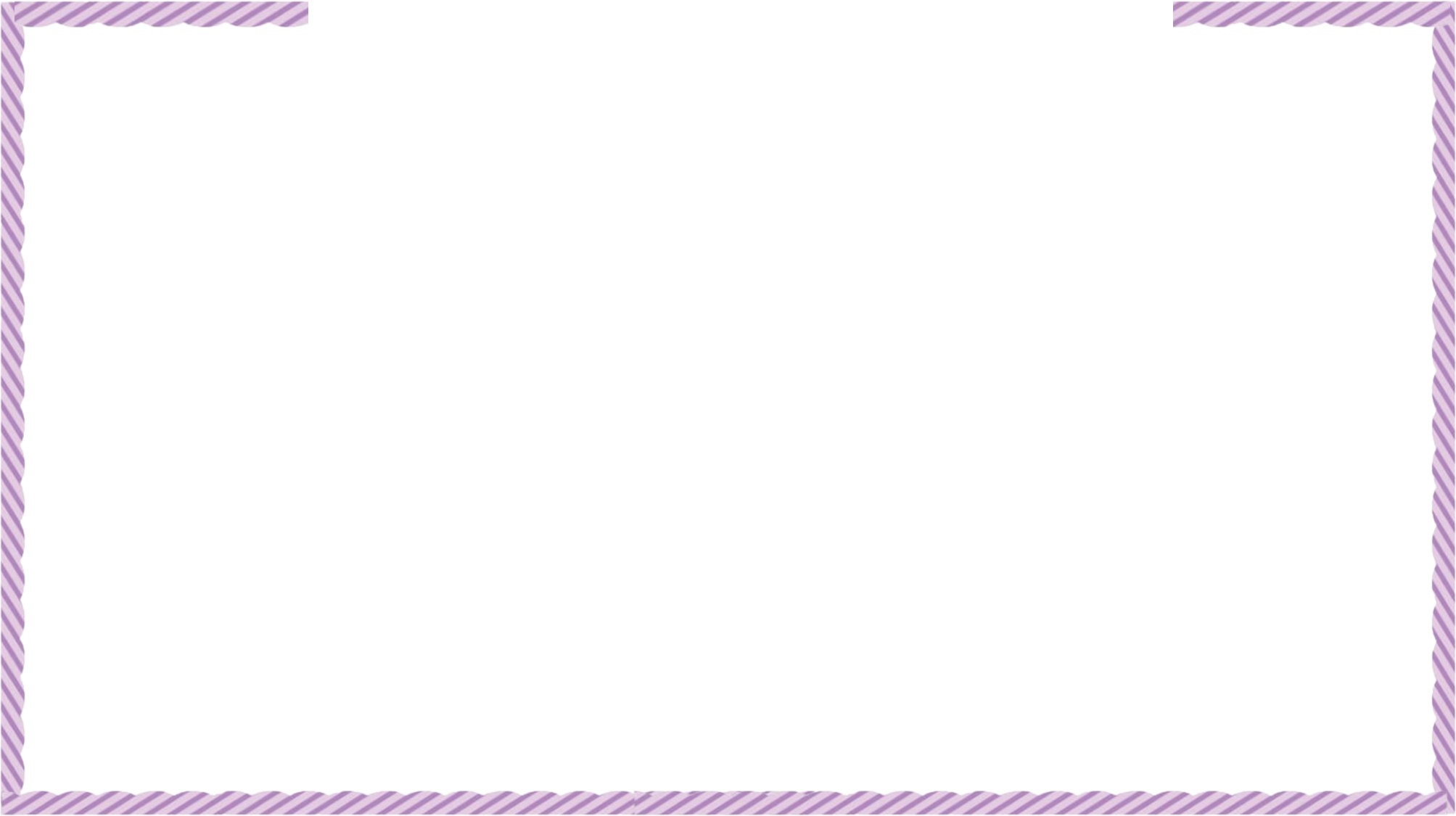 Τι λουλούδι της έδωσε να μυρίσει;
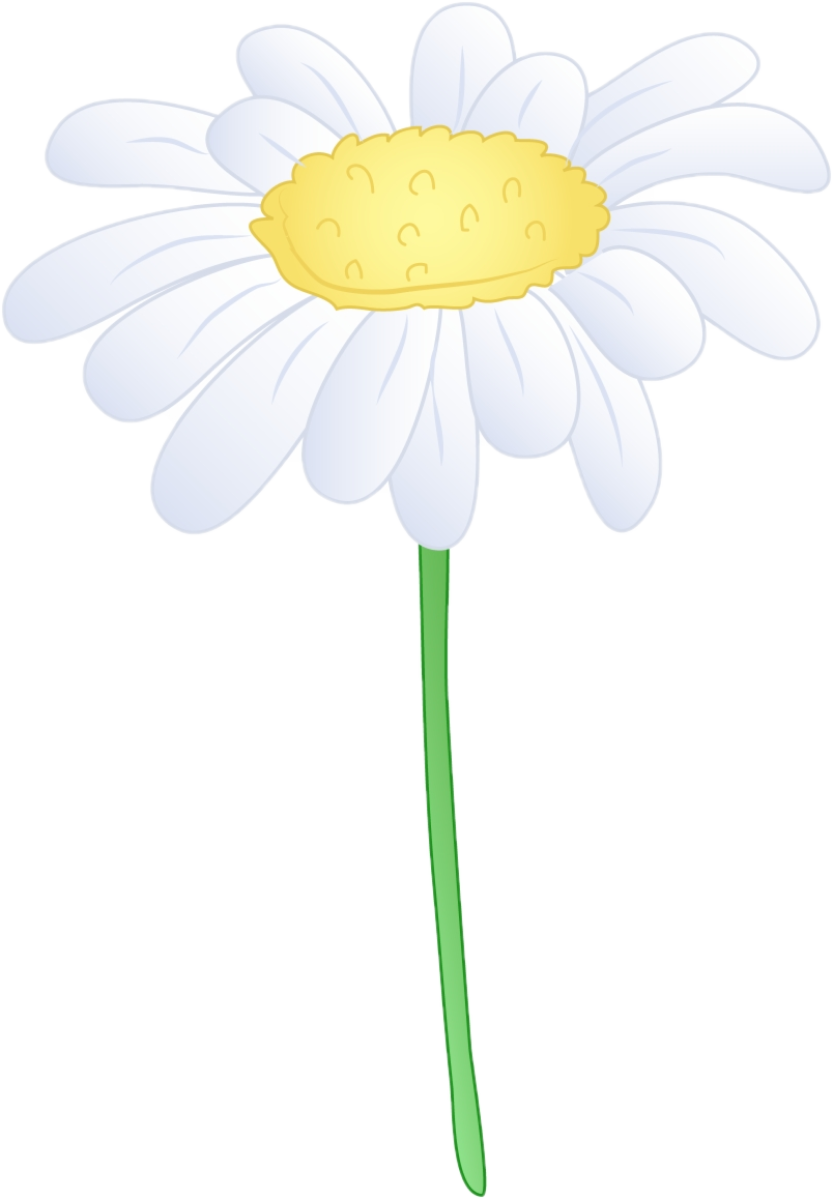 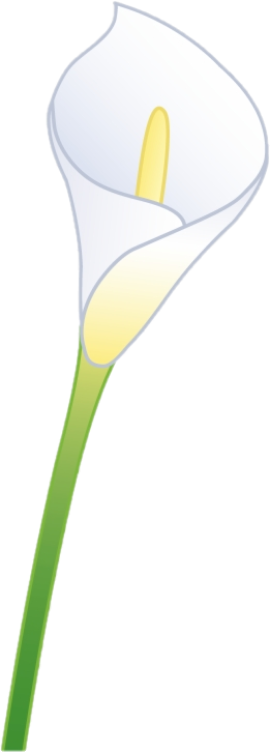 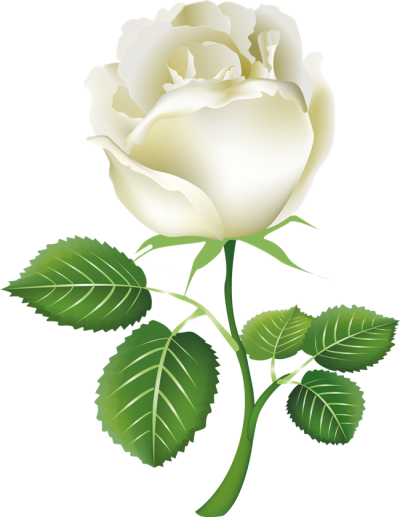 Μαργαρίτα
Κρίνο
Τριαντάφυλλο
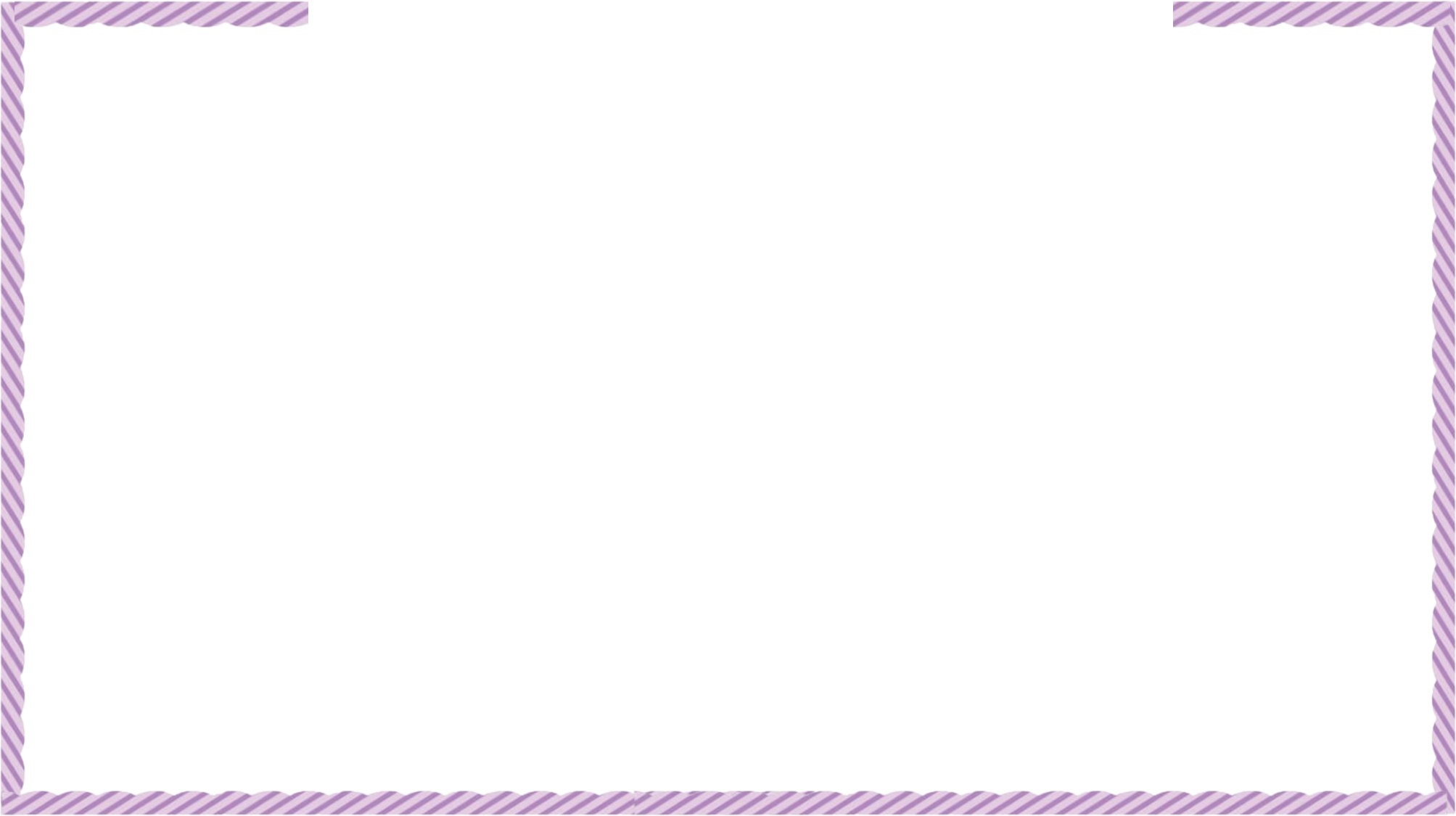 Τι μήνυμα της μετέφερε;
Πως την επέλεξε ο Θεός 
να γίνει μητέρα του Χριστού
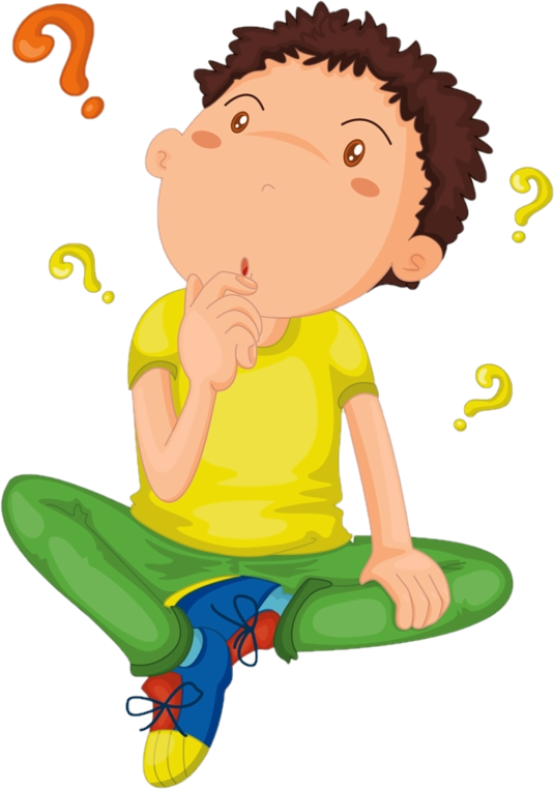 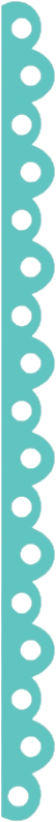 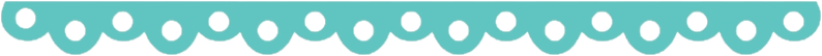 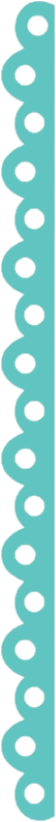 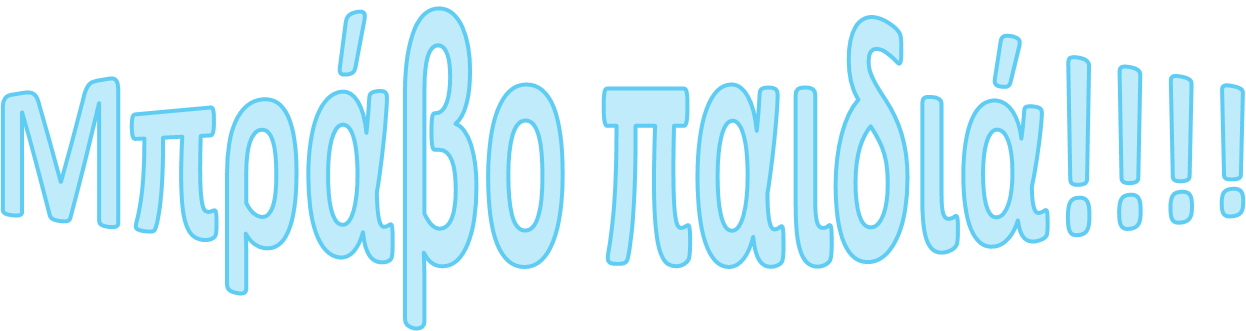 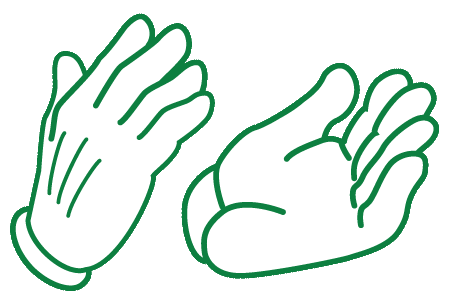 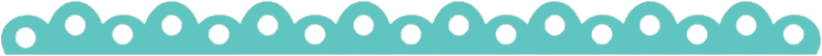 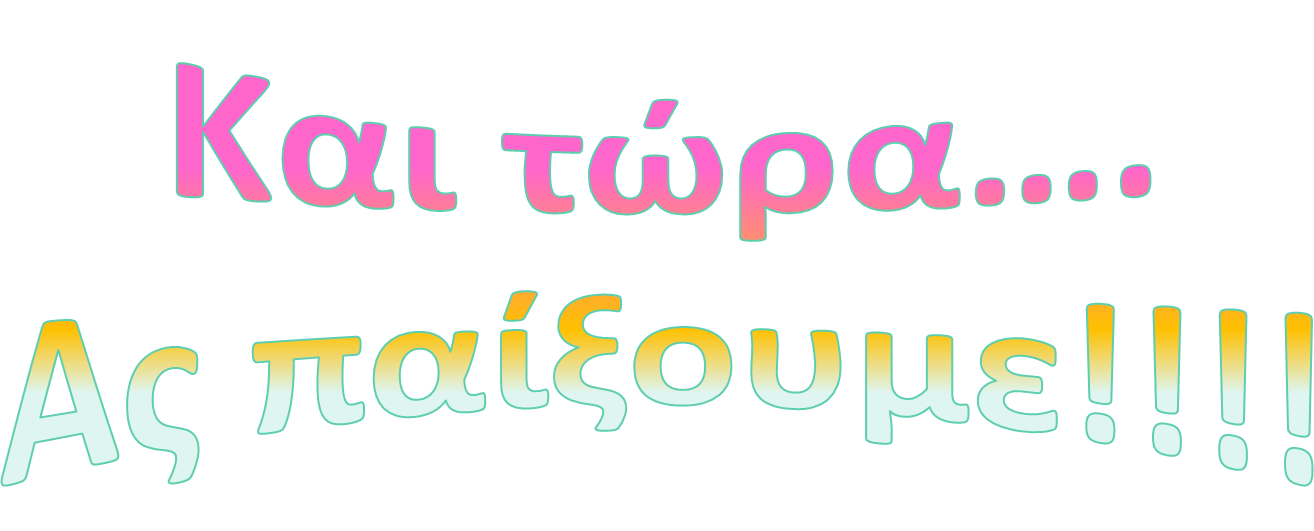 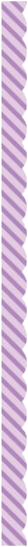 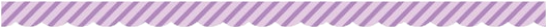 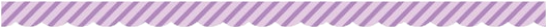 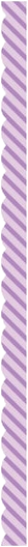 Ένωσε με τις σωστές λέξεις;
Αρχάγγελος
Ιησούς
Παναγία
Γαβριήλ
Μαρία
Χριστός
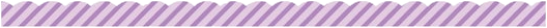 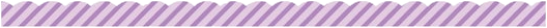 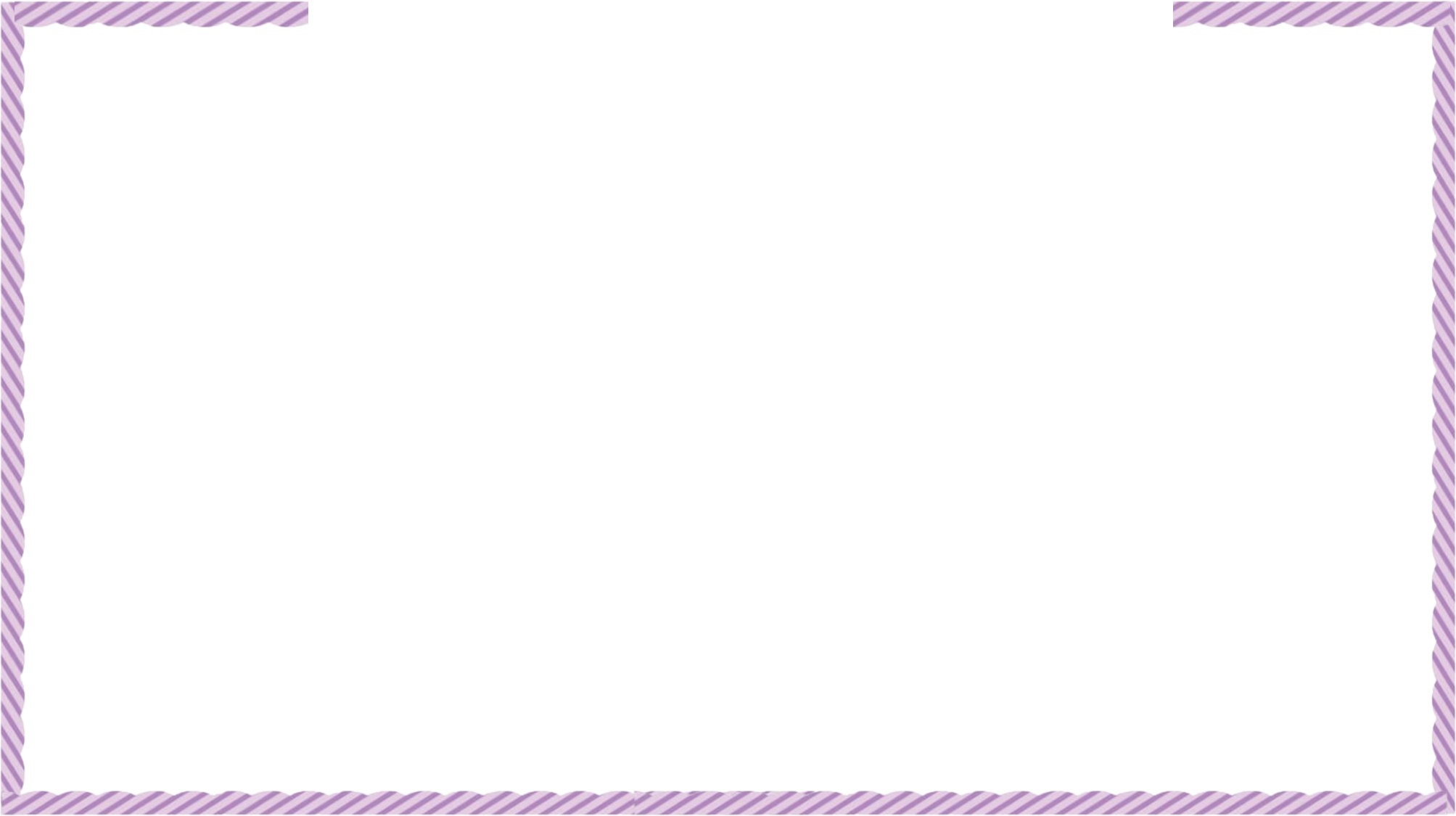 Μπορείς να βρεις τις λέξεις στο κρυπτόλεξο;
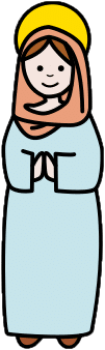 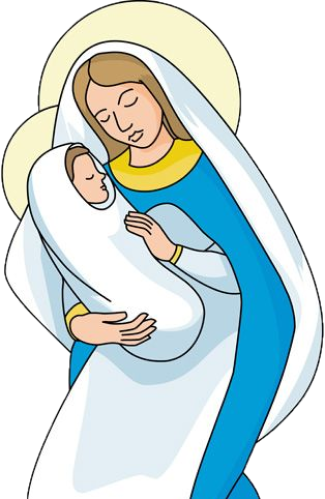 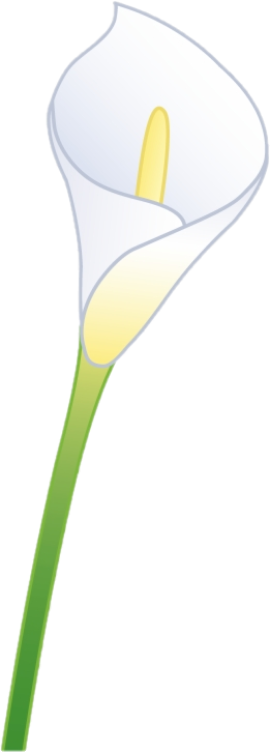 Θεοτόκος
κρίνος
μητέρα
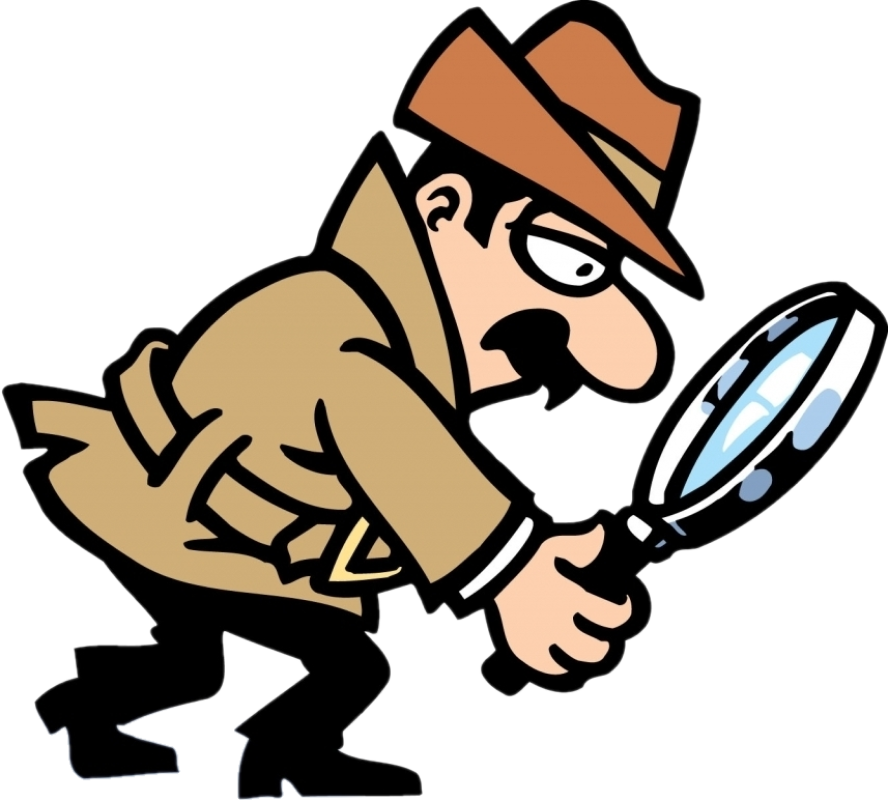 α
Θ
ο
τ
ό
κ
ο
ς
ε
ψ
ξ
κ
ρ
ί
ν
ο
ς
σ
μ
η
τ
έ
ρ
α
ε
β
ζ
ο
υ
β
κ
τ
ι
δ
α
η
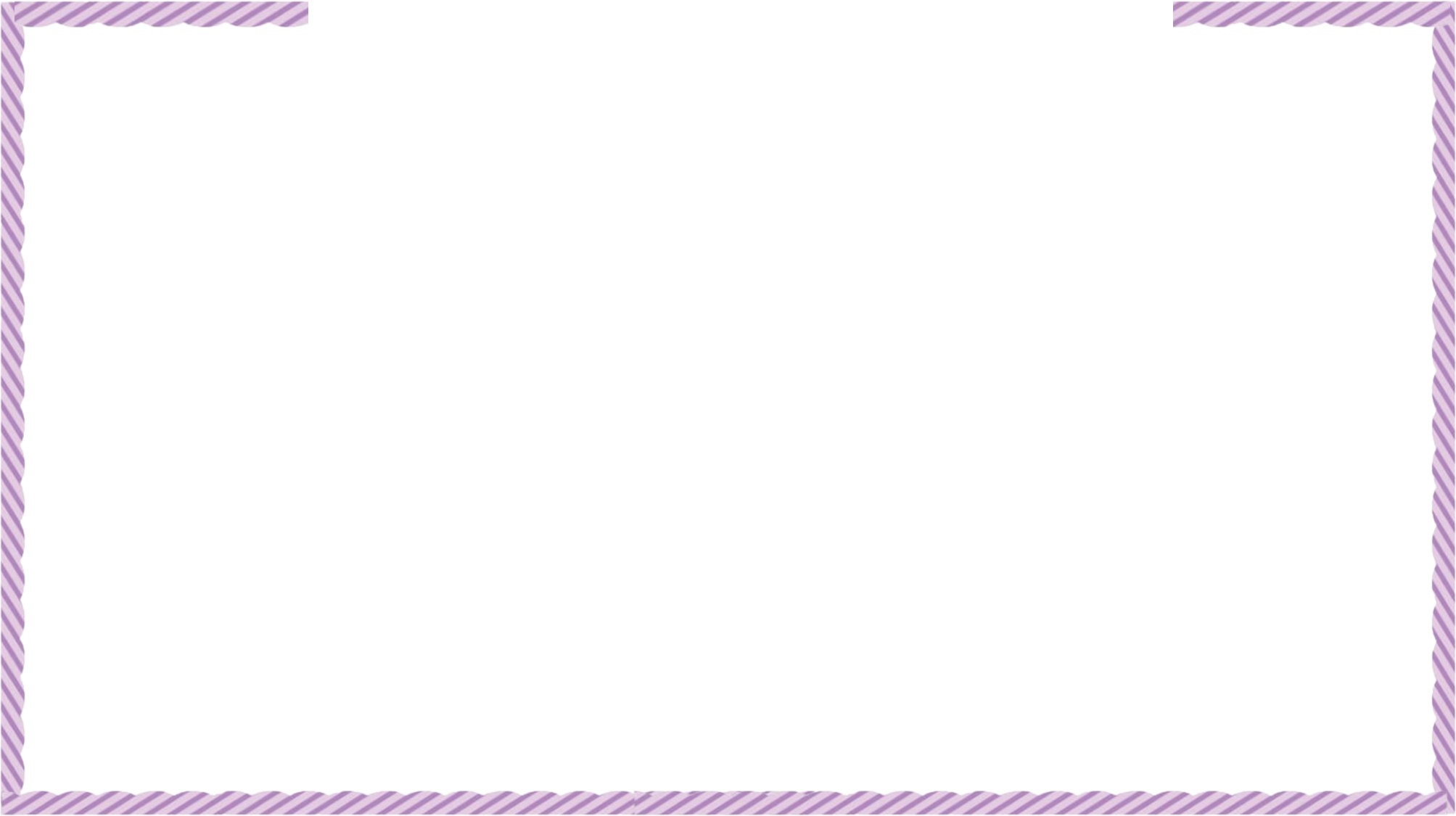 Ένωσε κάθε κρίνο με αυτόν που έχει ίδιο μέγεθος
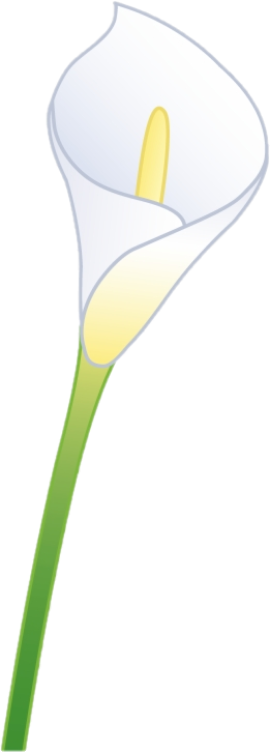 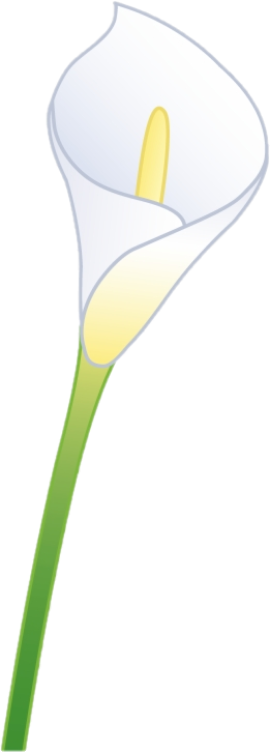 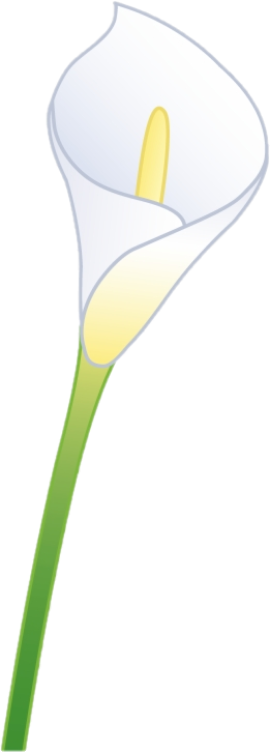 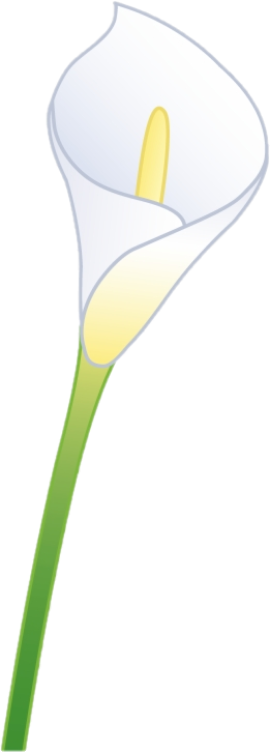 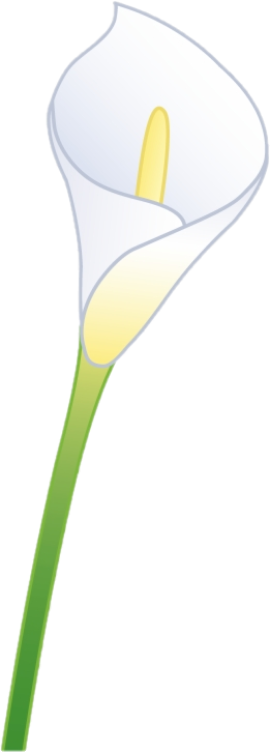 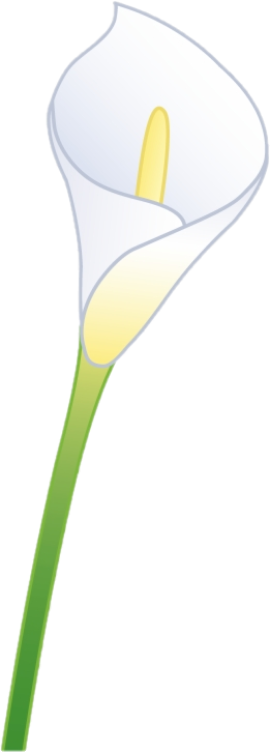 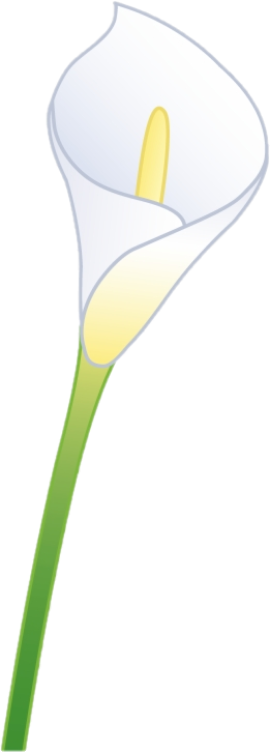 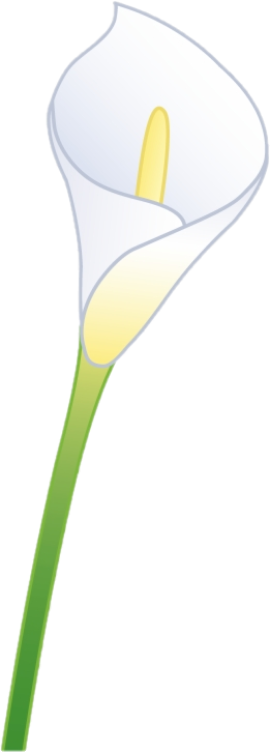 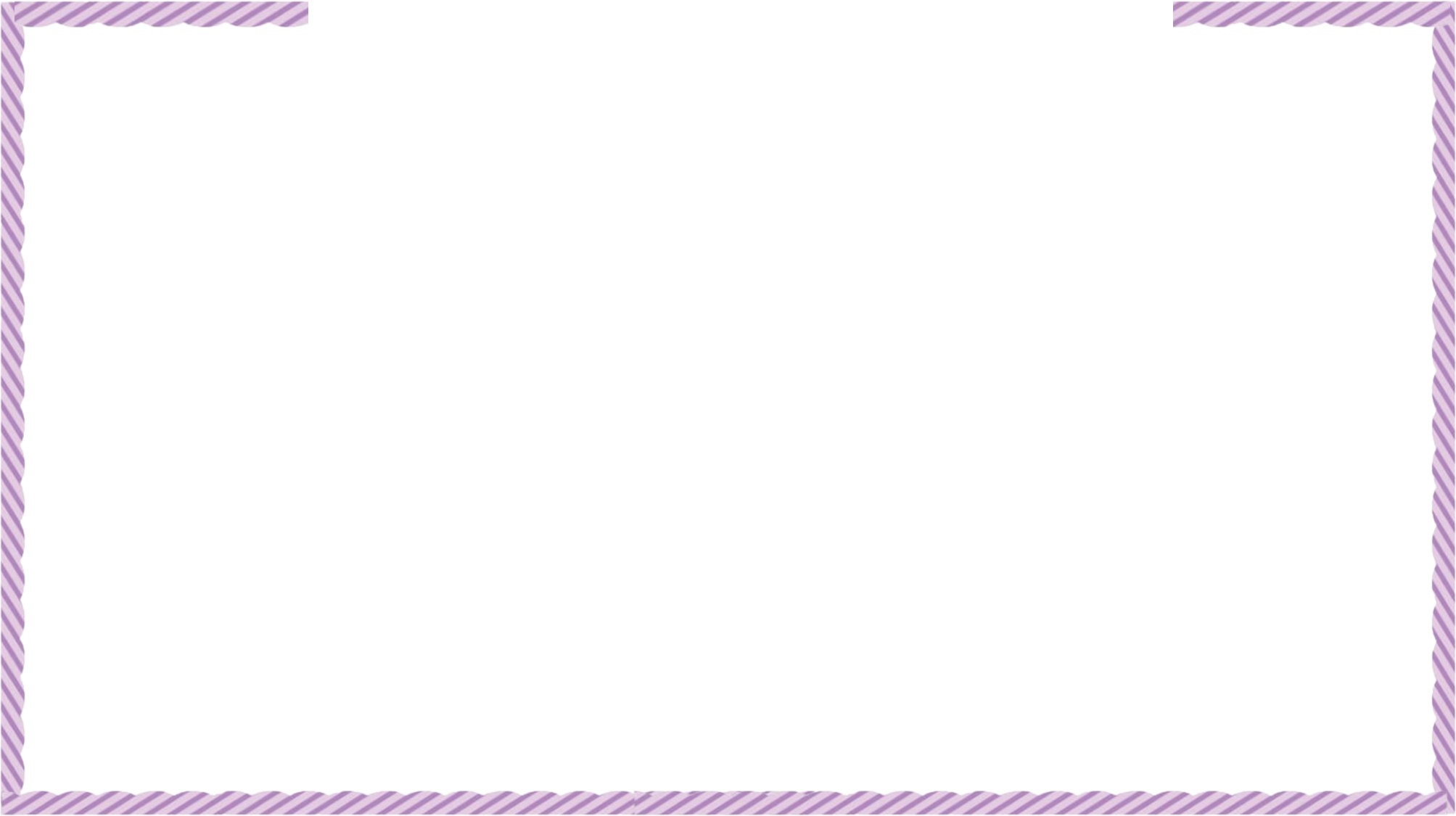 Βάλε τους κρίνους στο σωστό βάζο ανάλογα με το μέγεθός τους
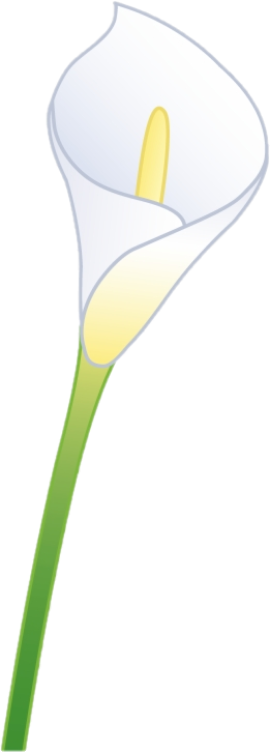 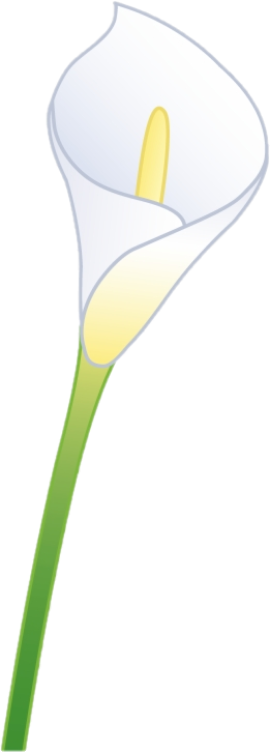 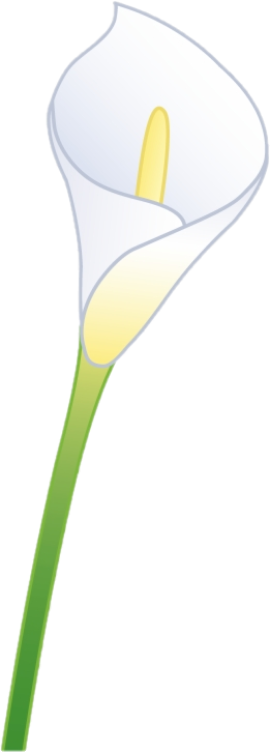 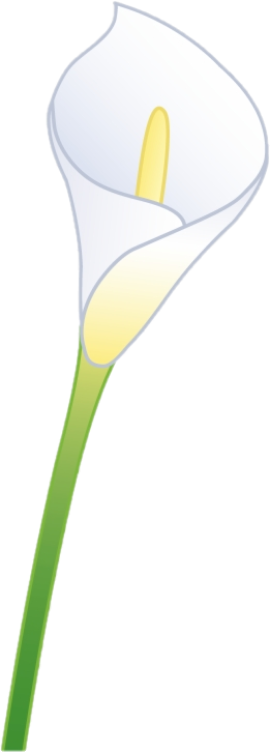 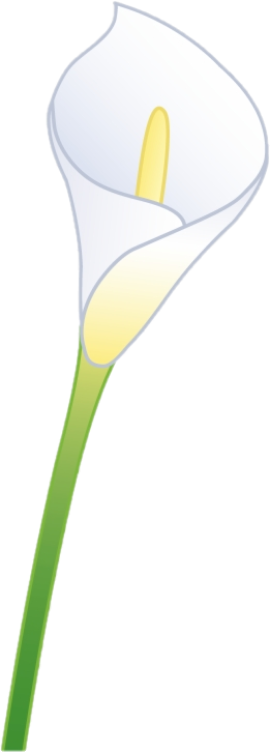 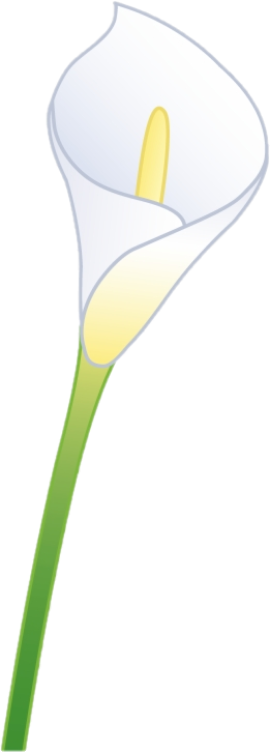 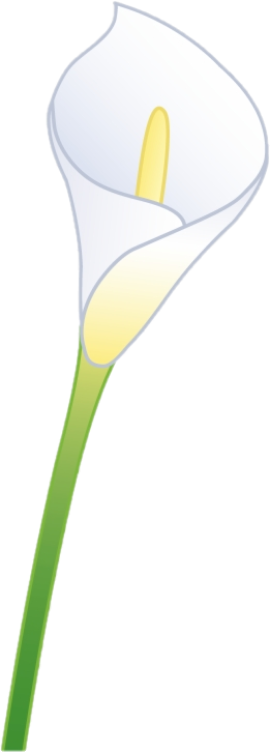 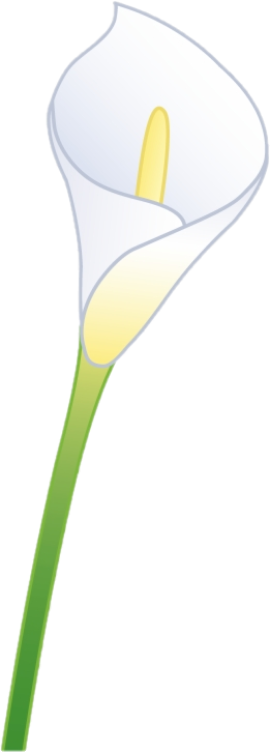 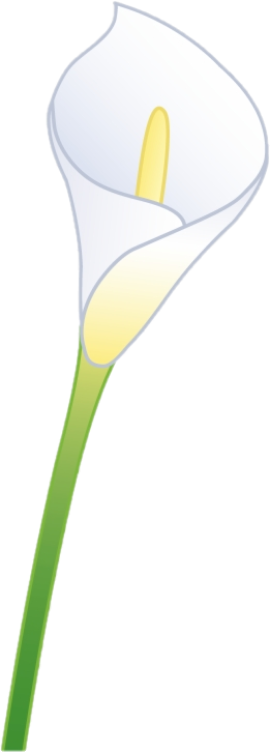 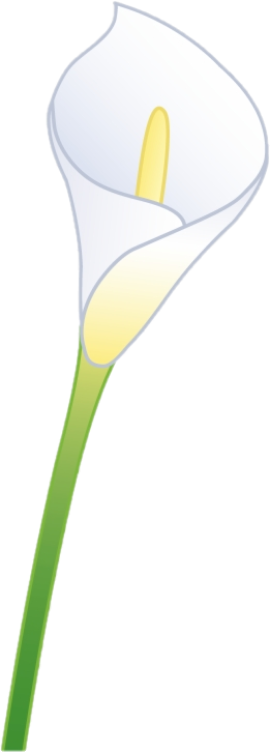 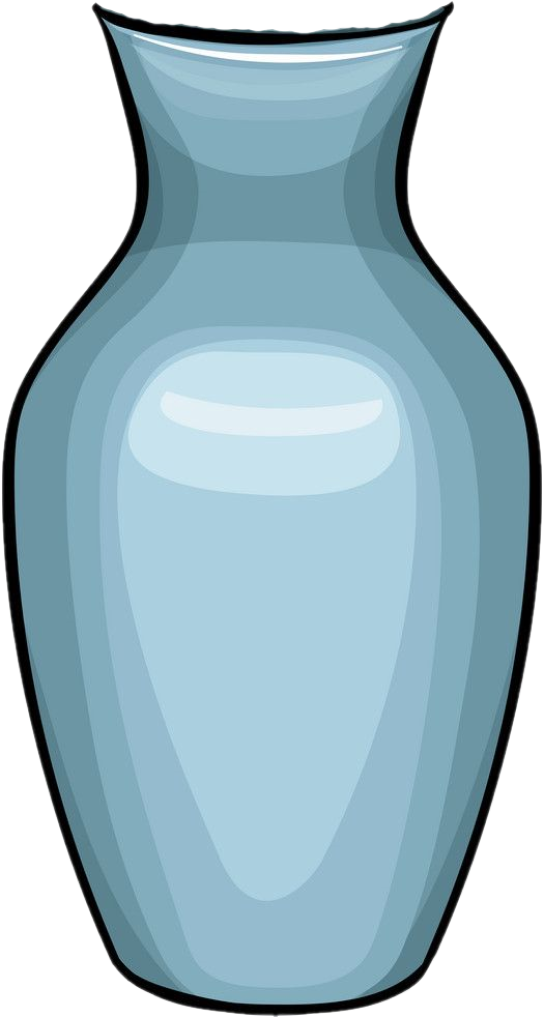 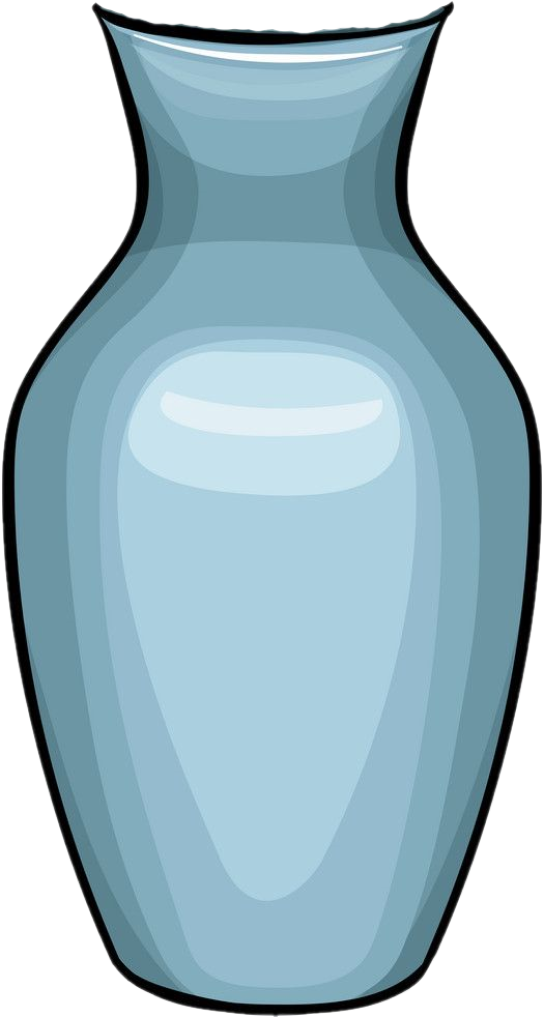 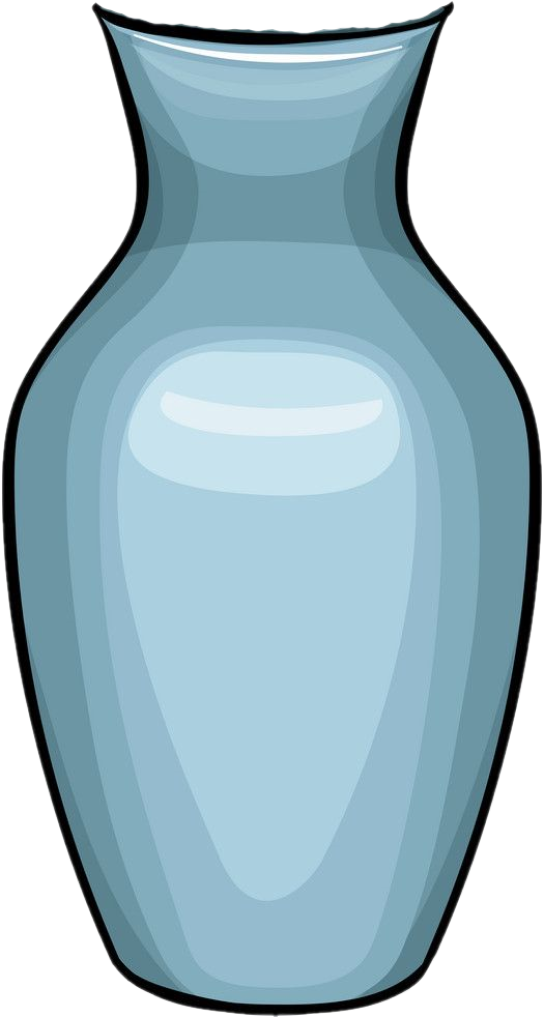 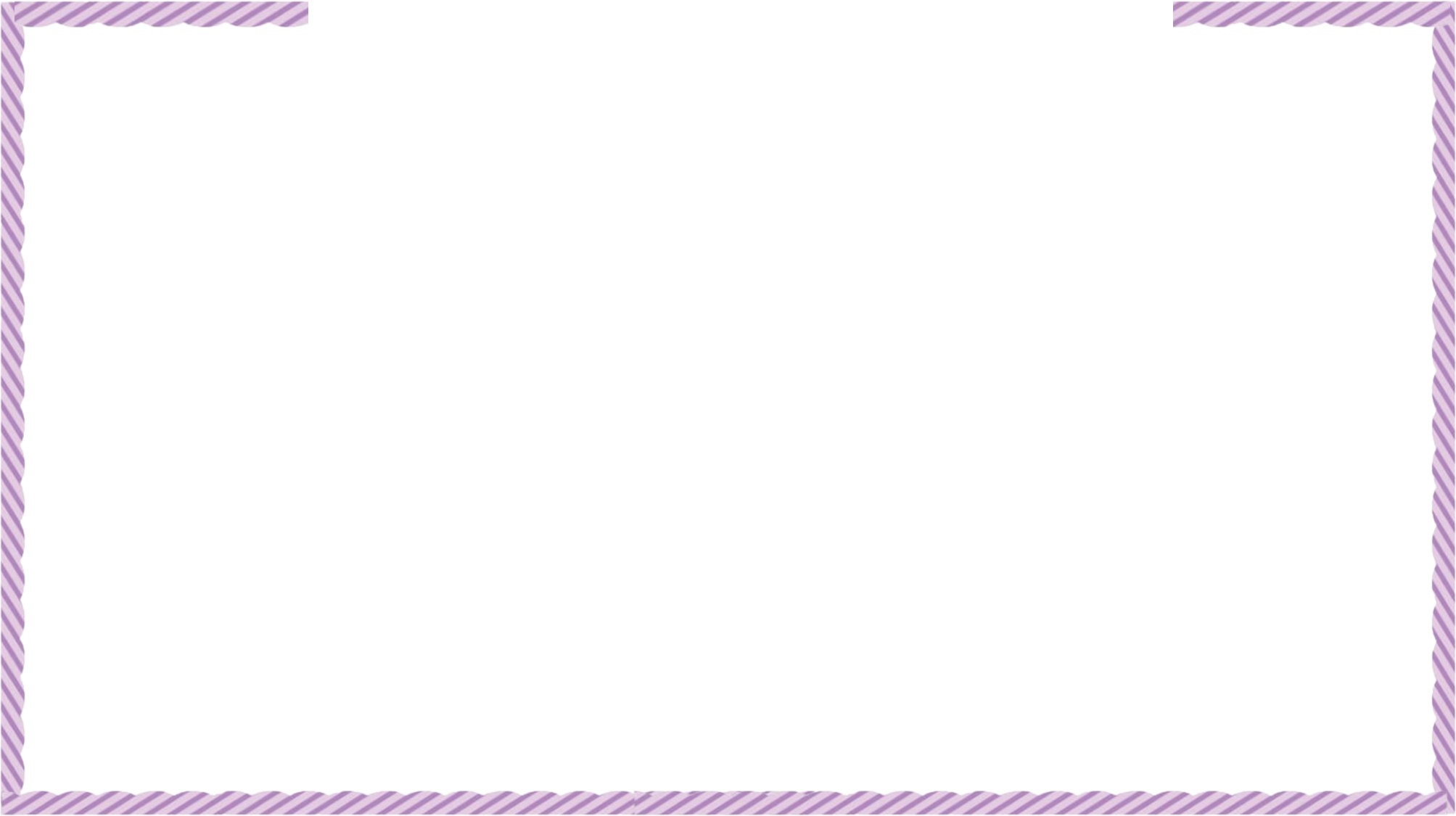 Ποιο βάζο έχει τους λιγότερους κρίνους;
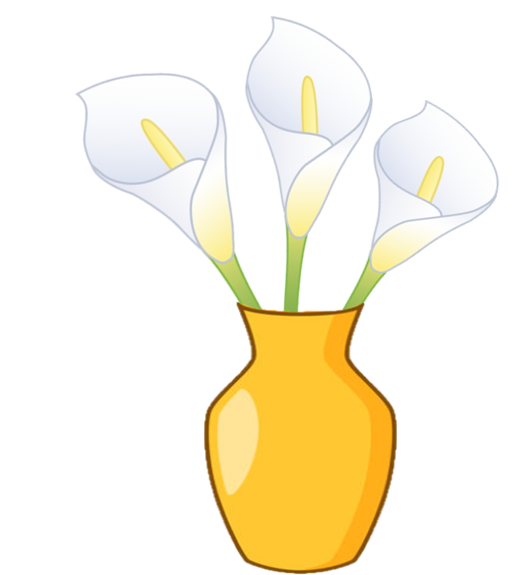 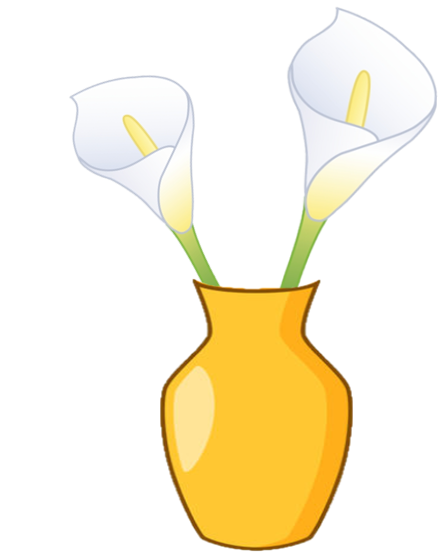 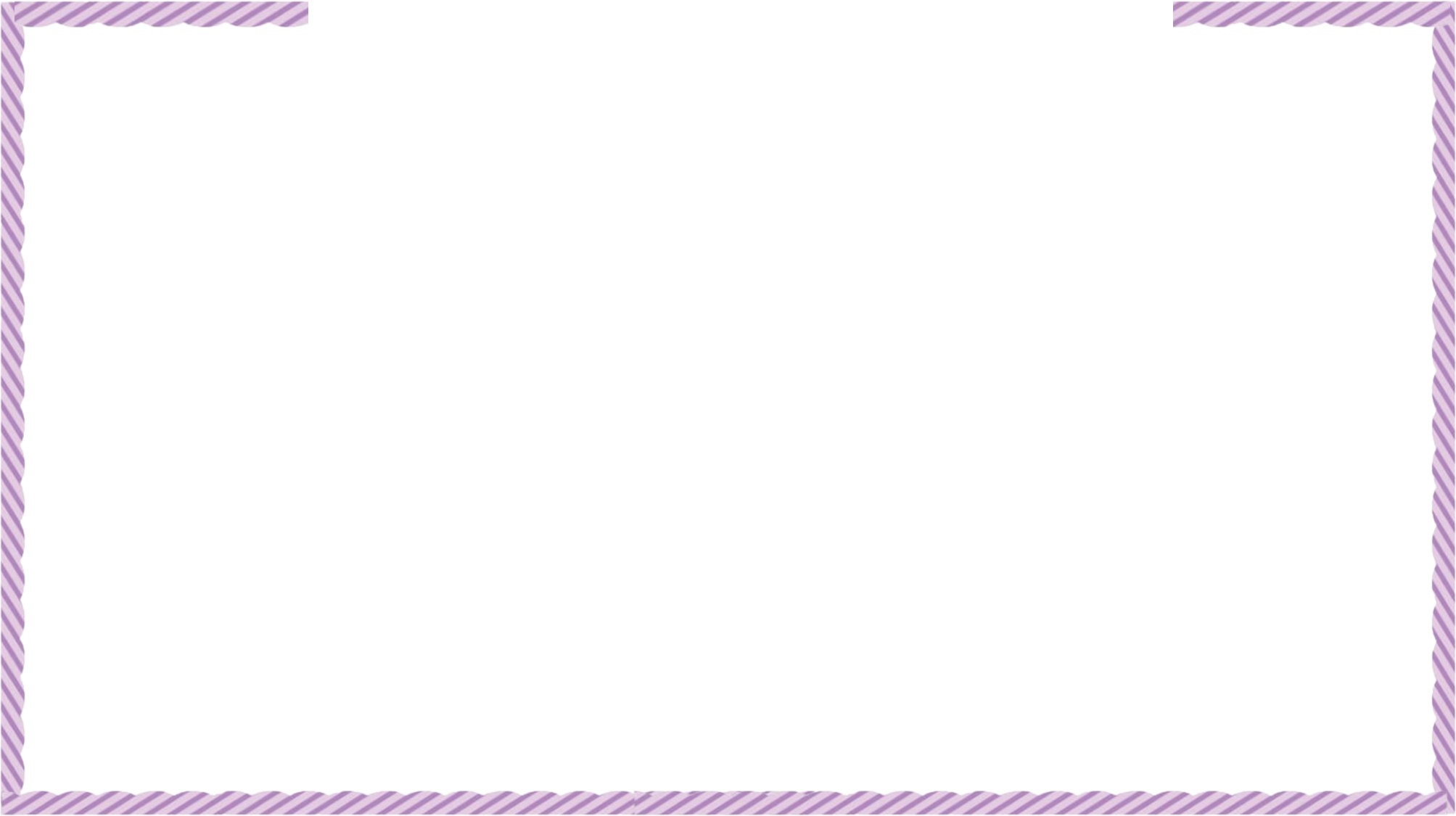 Ποιο βάζο έχει τους λιγότερους κρίνους;
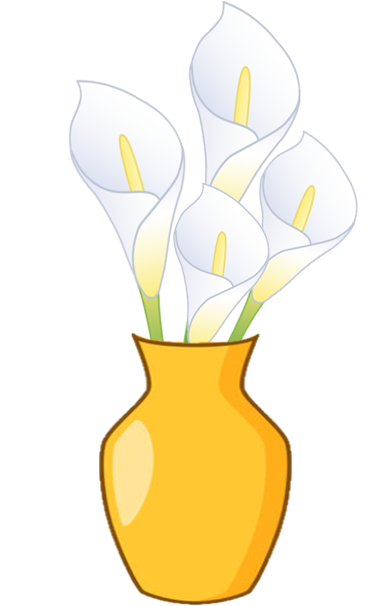 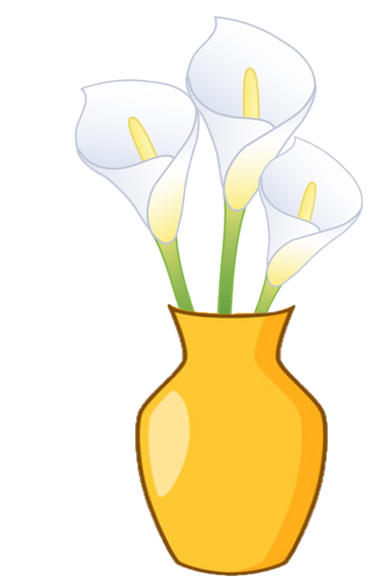 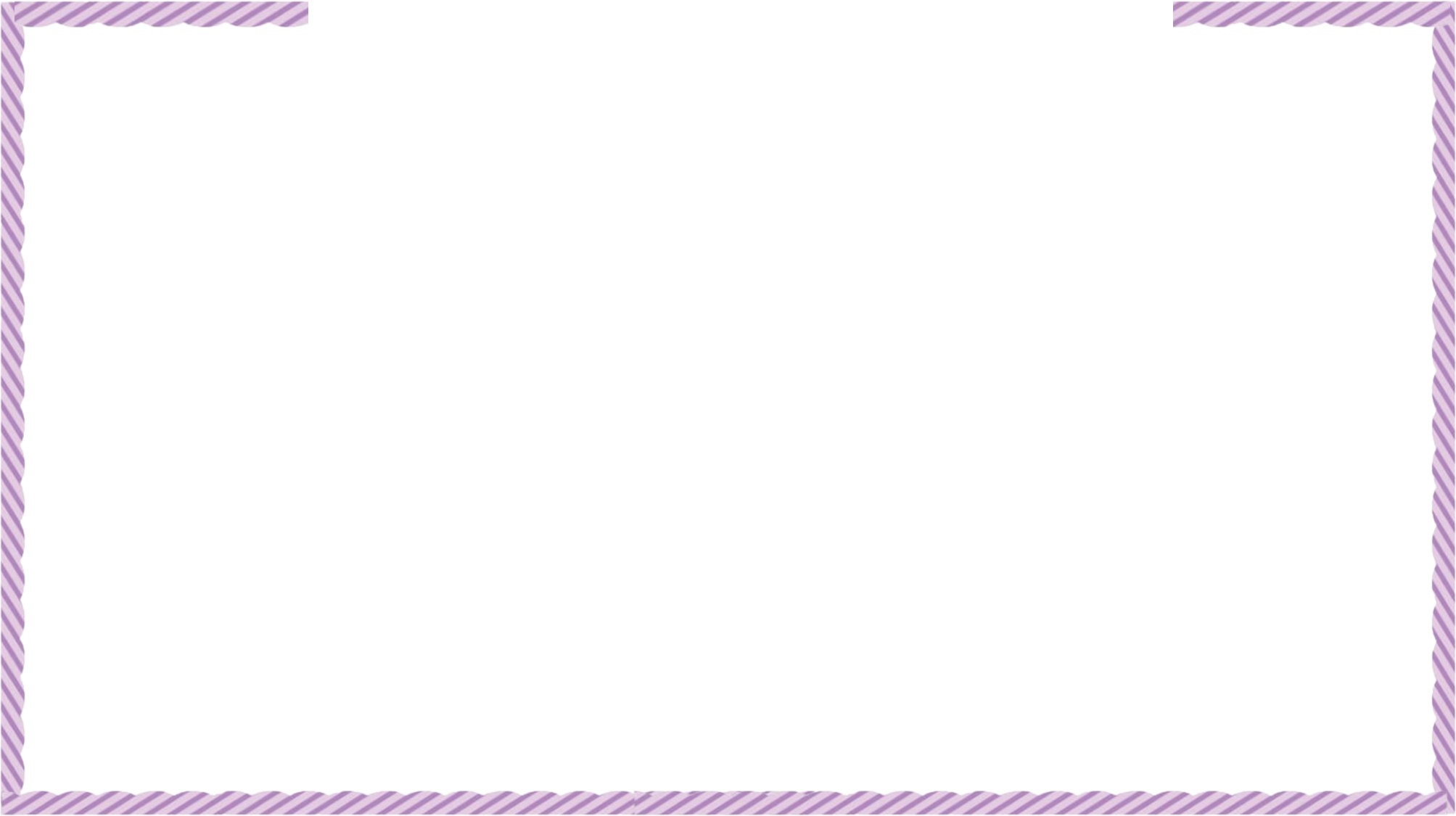 Ποιο βάζο έχει τους λιγότερους κρίνους;
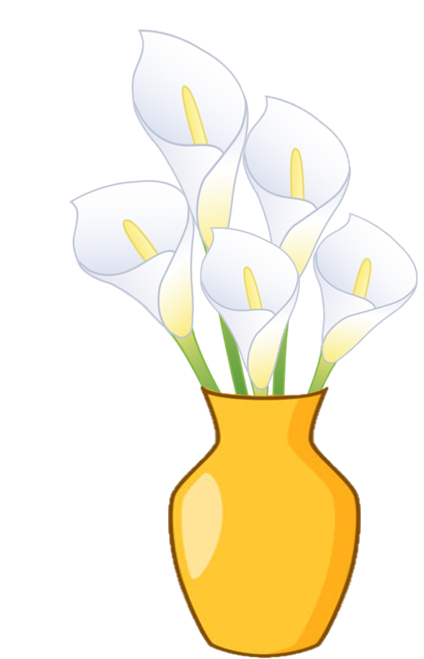 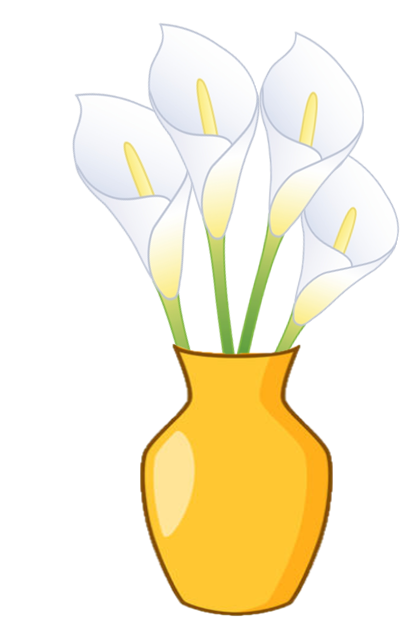 Ποιο βάζο έχει τους λιγότερους κρίνους;
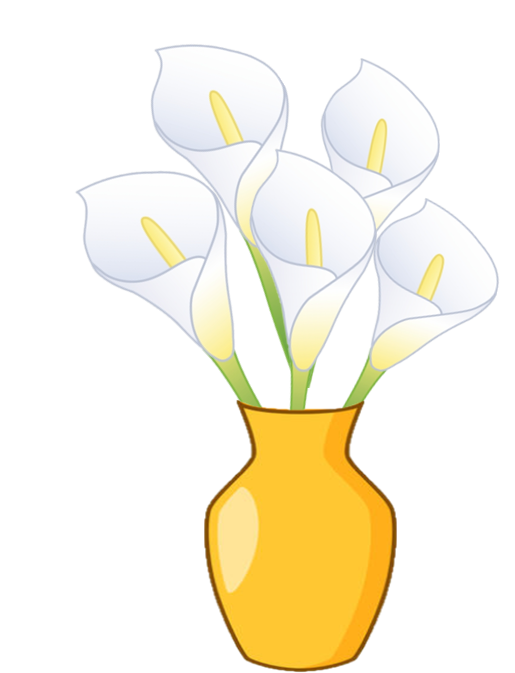 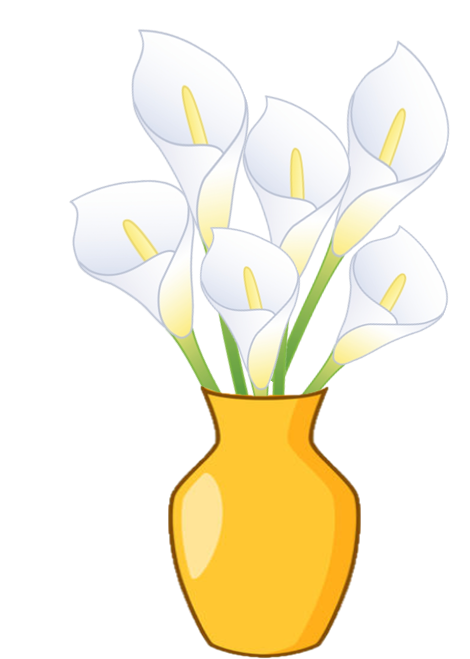 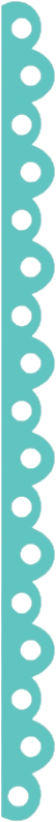 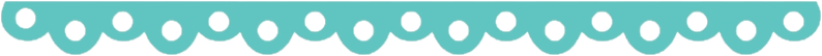 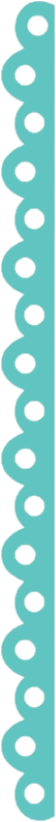 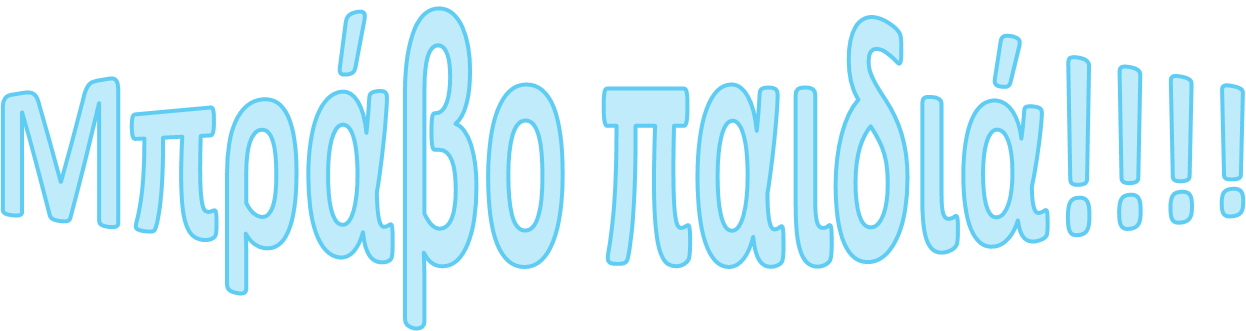 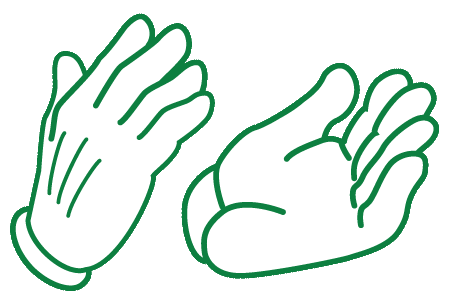 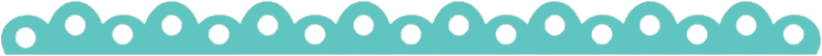 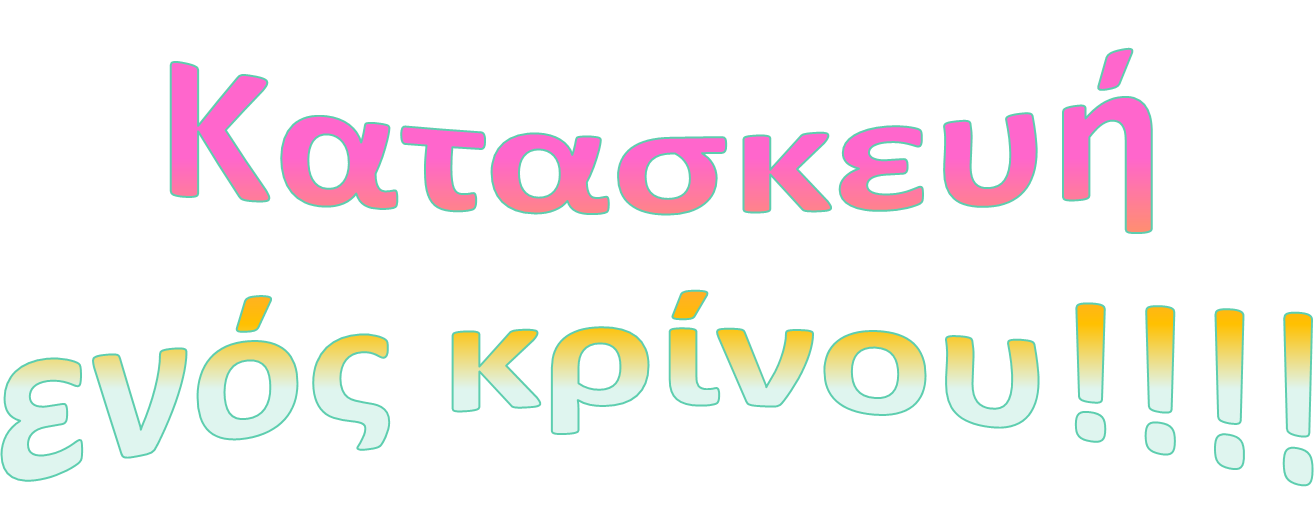 Υλικά που θα χρειαστούμε
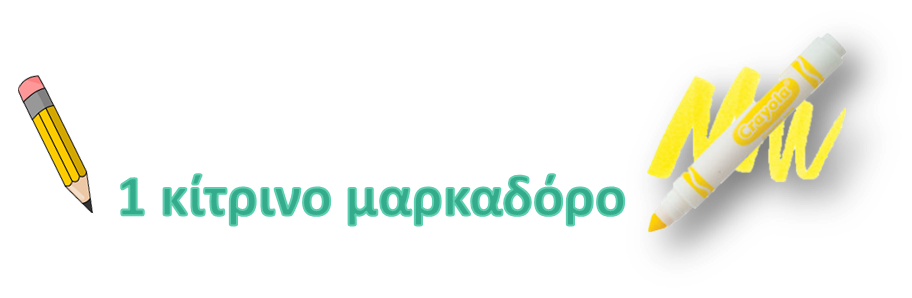 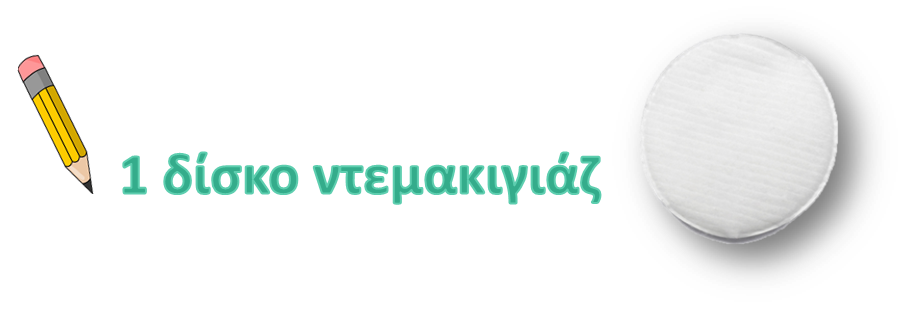 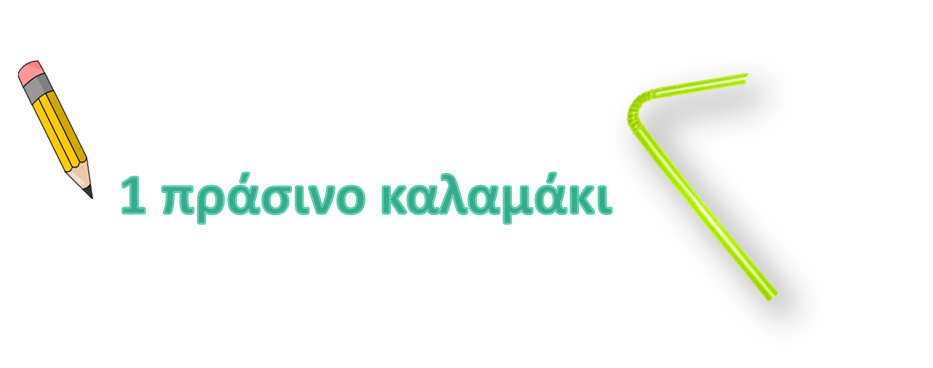 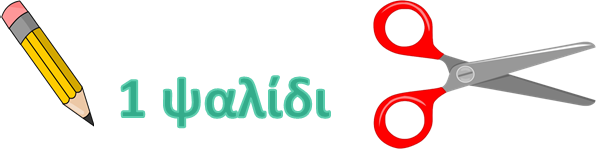 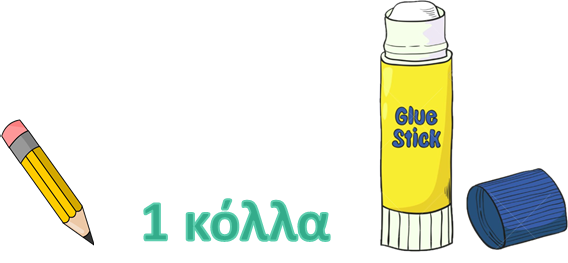 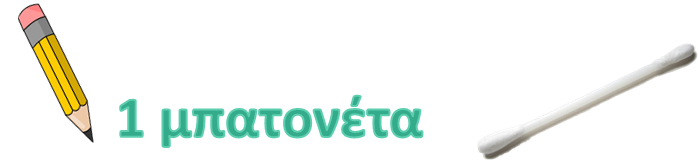 Διαδικασία
Με το ψαλίδι κόβουμε το πάνω μέρος από το καλαμάκι και την μπατονέτα στη μέση
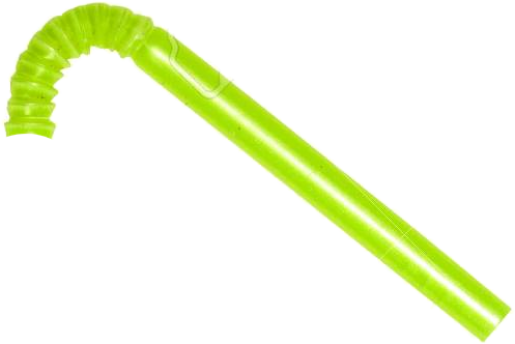 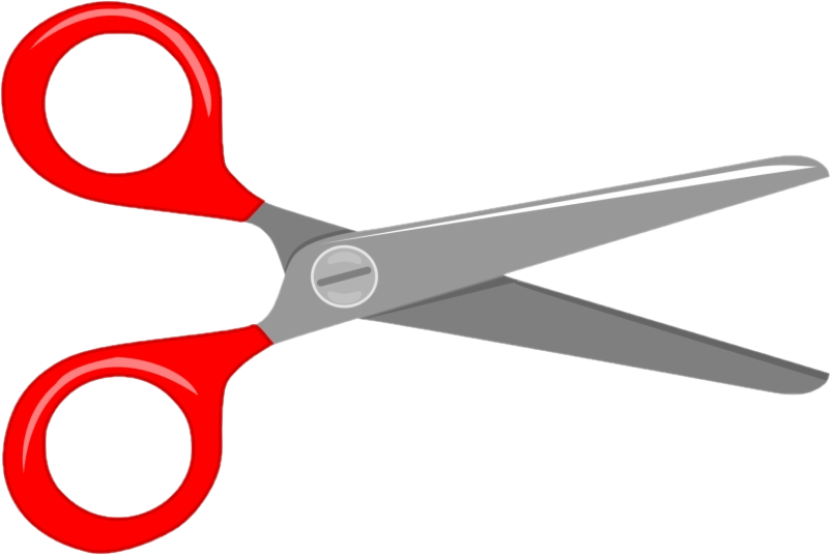 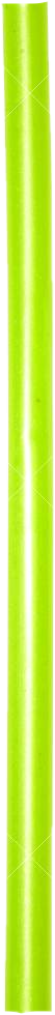 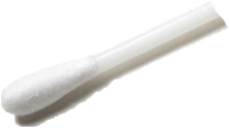 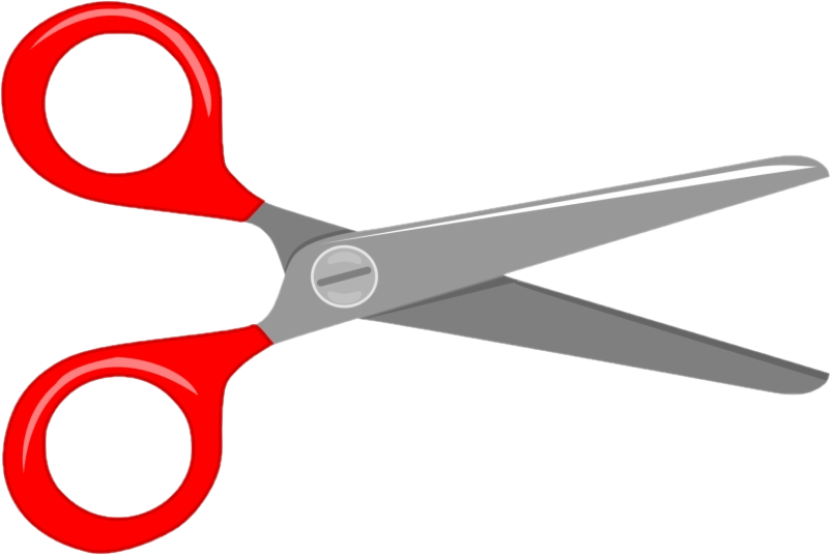 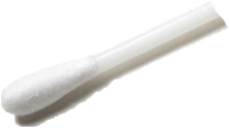 Διαδικασία
Μετά βάζουμε κόλλα στη μέση του δίσκου ντεμακιγιάζ 
και κολλάμε το καλαμάκι
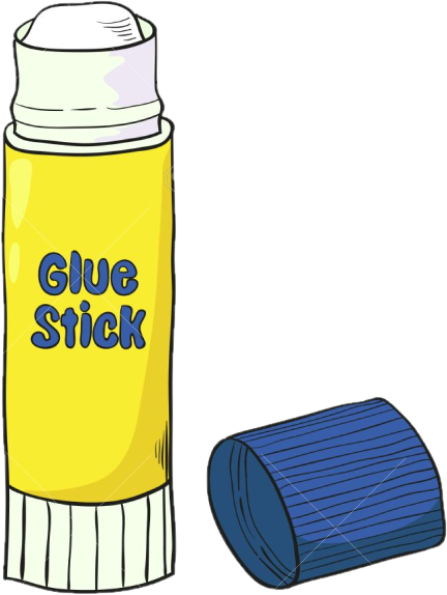 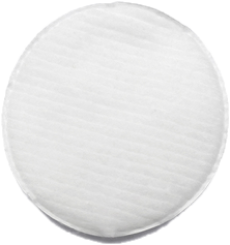 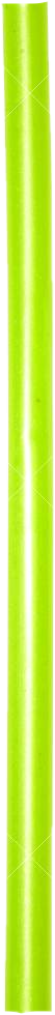 Διαδικασία
Ζωγραφίζουμε την μπατονέτα με τον μαρκαδόρο. Βάζουμε κόλλα στο ξυλάκι της και τη βάζουμε μέσα στο καλαμάκι.
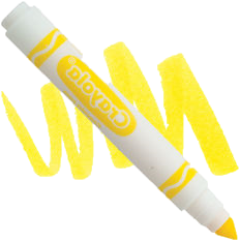 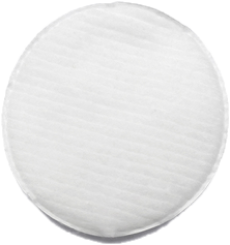 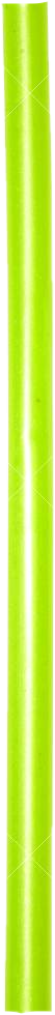 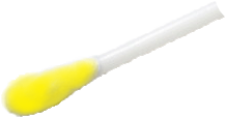 Διαδικασία
Τέλος, βάζουμε κόλλα χαμηλά στη μια πλευρά του δίσκου και τον κολλάμε με την άλλη του πλευρά. Όπως στην εικόνα.
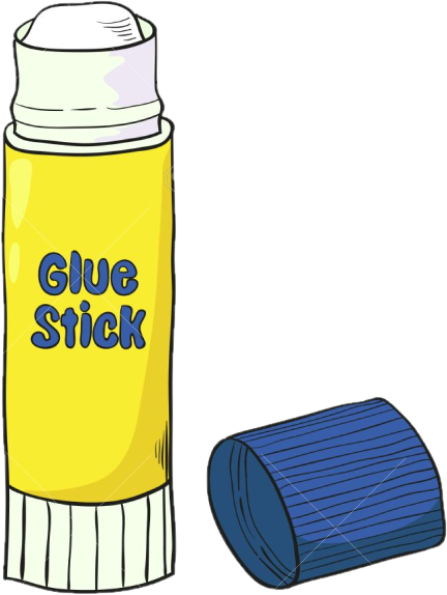 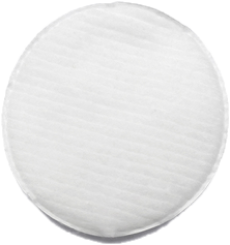 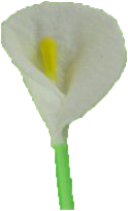 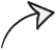 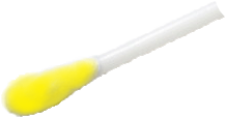 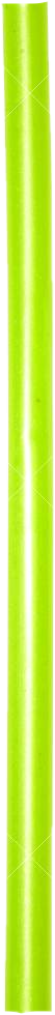